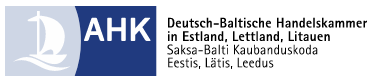 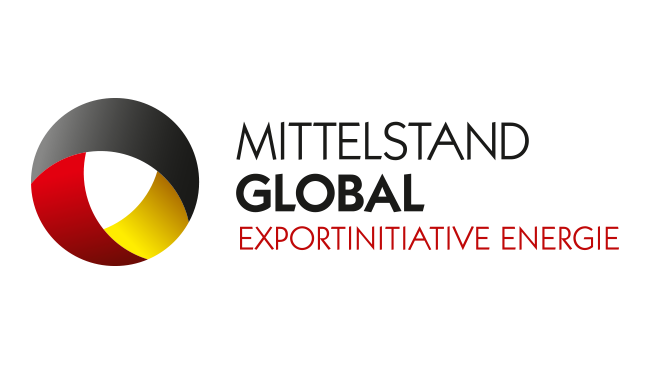 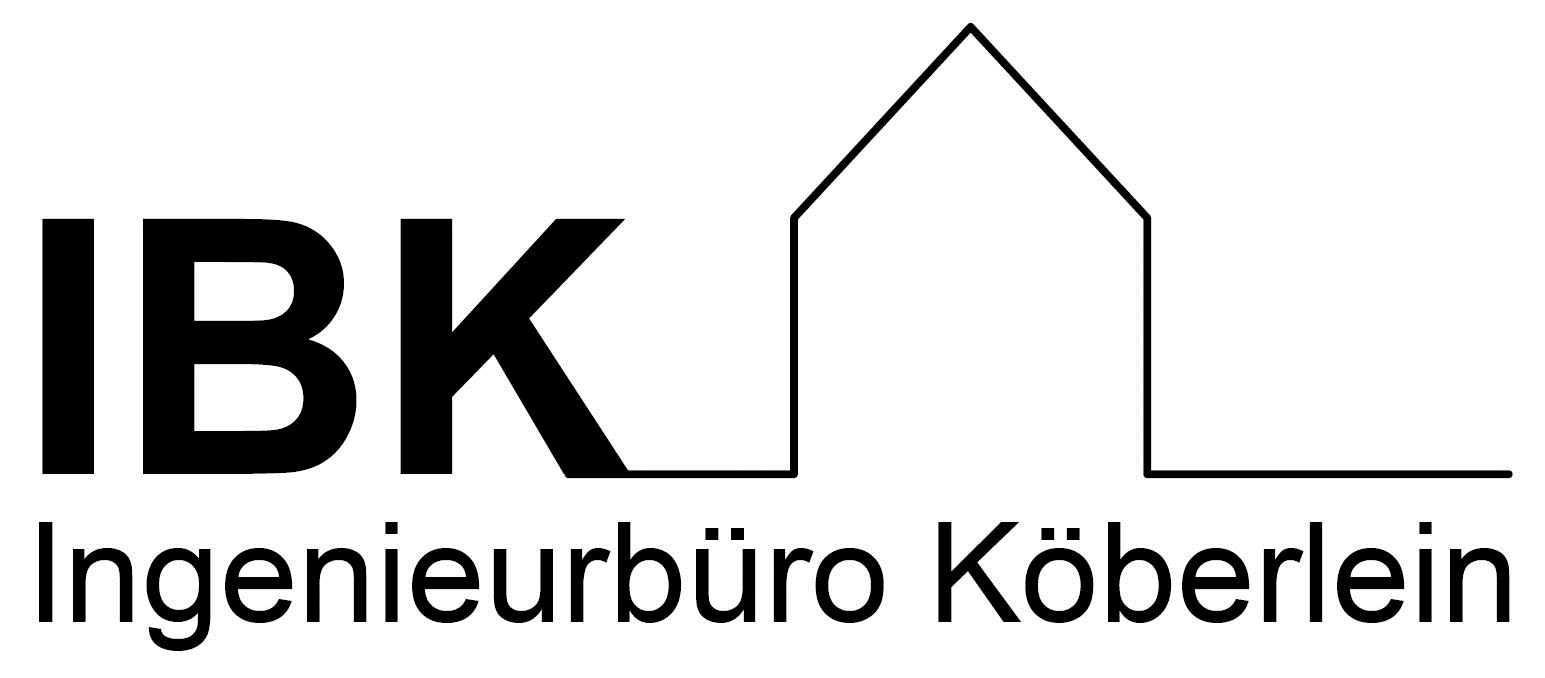 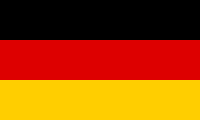 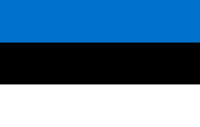 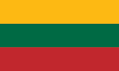 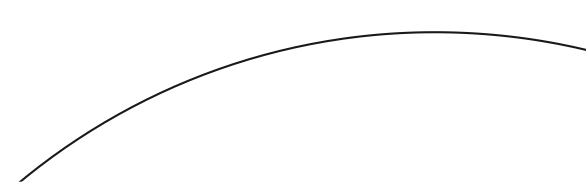 INTERDISCIPLINARY        APPROACHES                    FOR  INNOVATIVE          SUSTAINABLE  AND
                          ECONOMIC                 ENERGY CONCEPTS
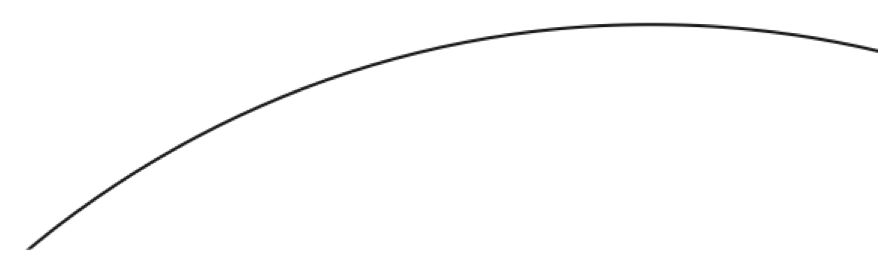 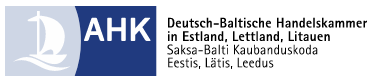 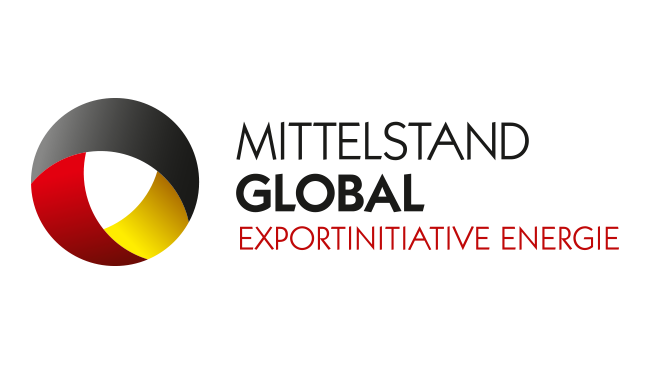 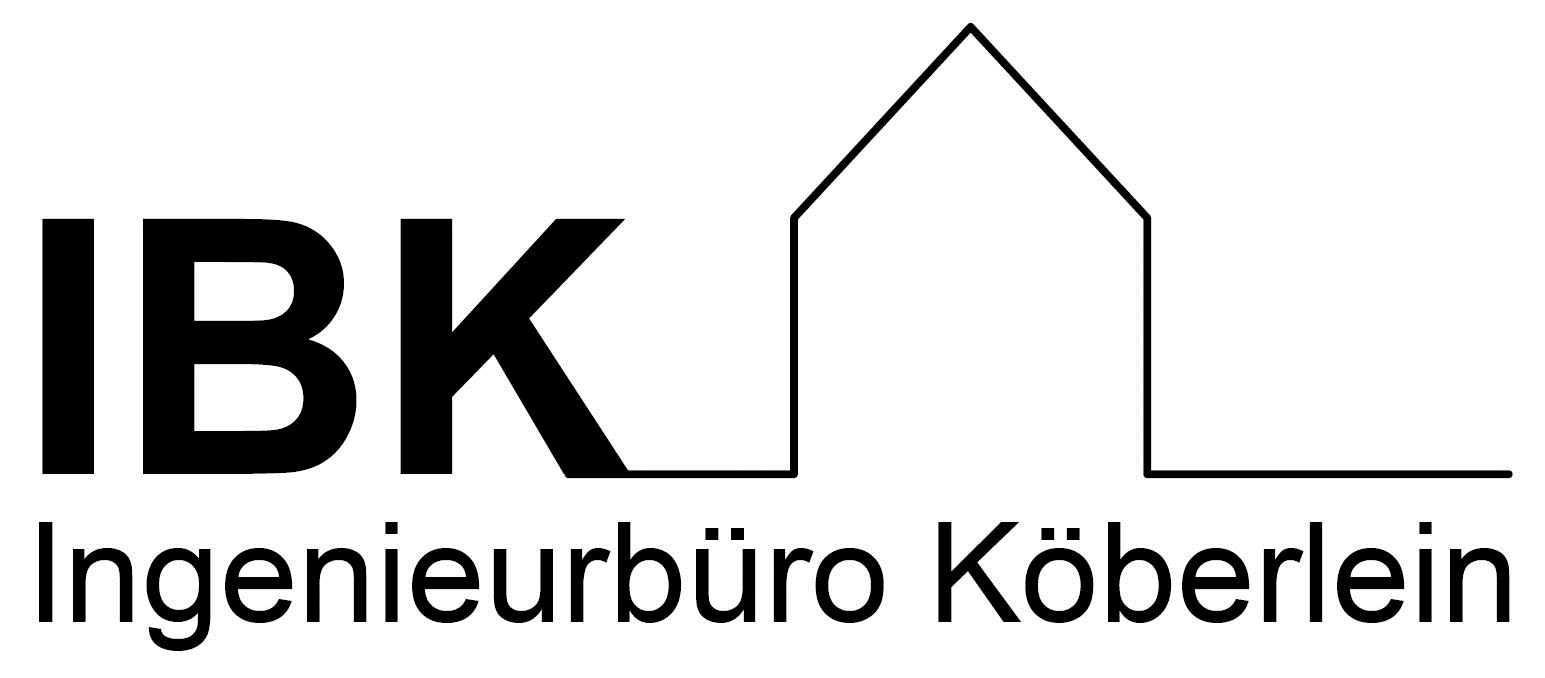 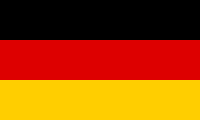 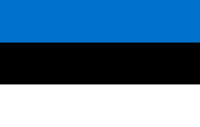 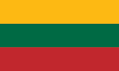 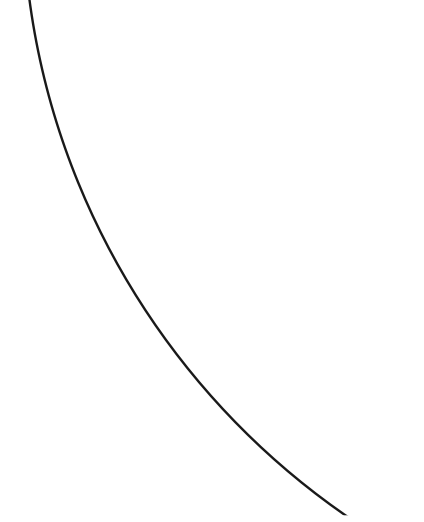 AHK GESCHÄFTSREISE DER EXPORTINITIATIVE ENERGIE
„NIEDRIGENERGIEGEBÄUDE IN LITAUEN UND ESTLAND MIT FOKUS AUF SMART HOME PRODUKTE UND ENERGIE-SPARSYSTEME“
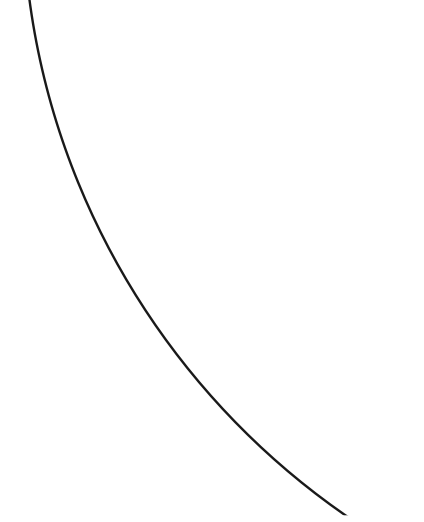 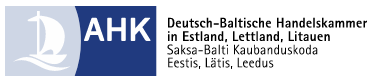 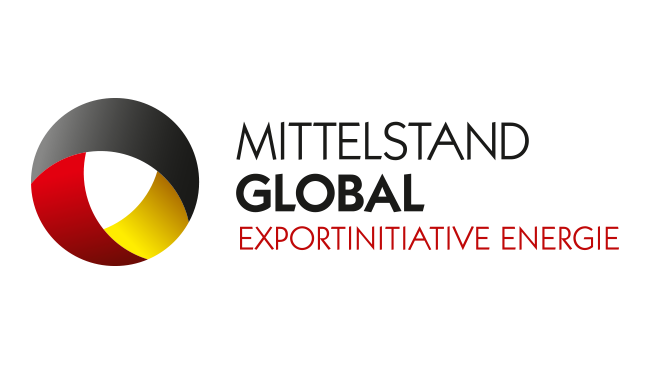 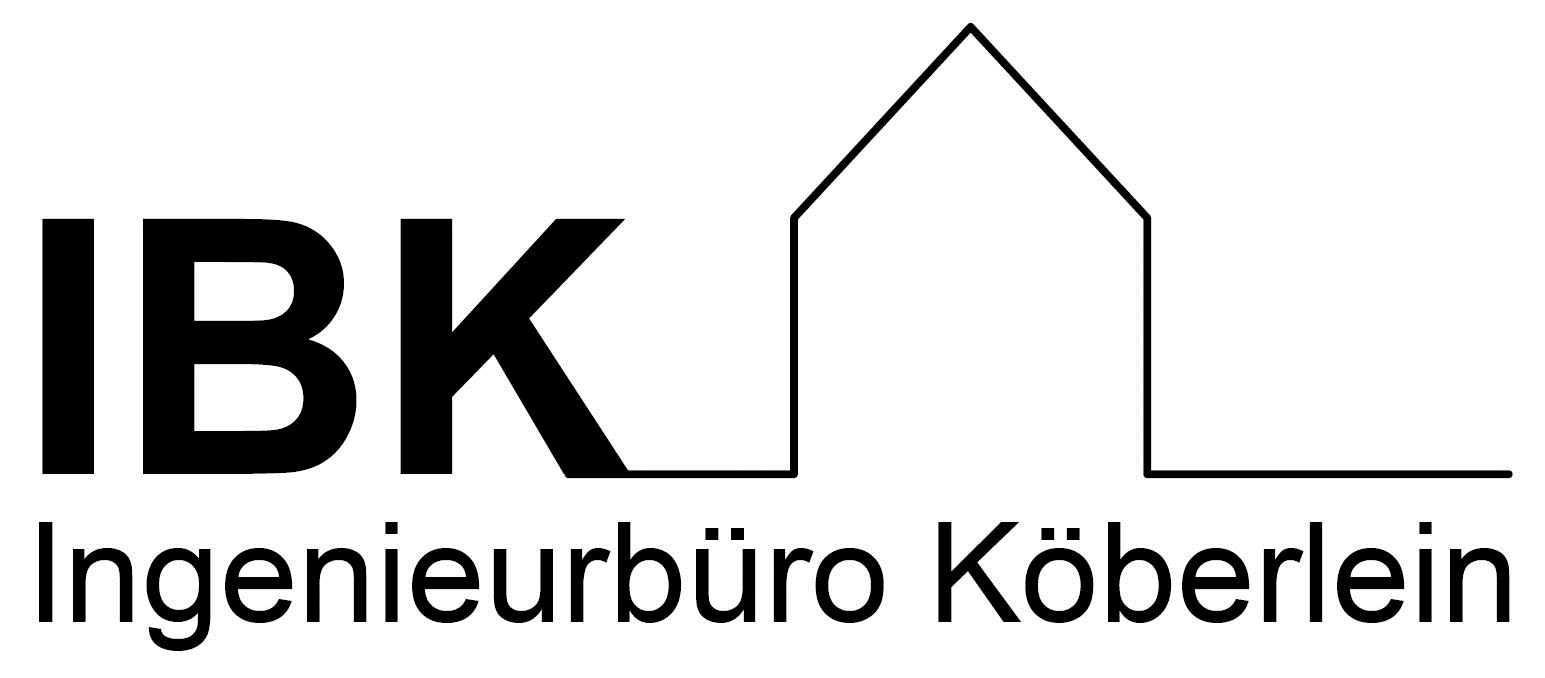 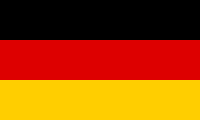 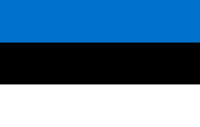 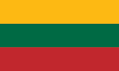 Introduction
Renewable energies
Intelligent energy concepts
Examples
Summary
IBK I Ingenieurbüro Köberlein · Griesäckerstr. 38 · 97078 Würzburg · Germany · jk@ingbuero-koeberlein.de · +0151-65013100 ·  Online - 13/10/2021
3
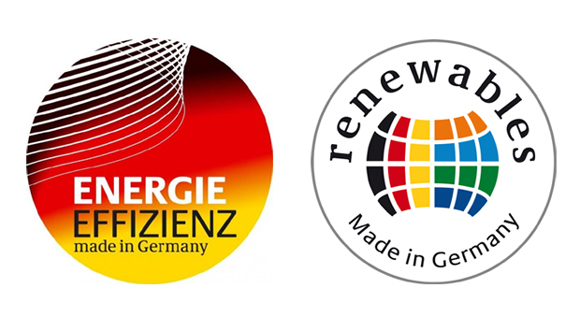 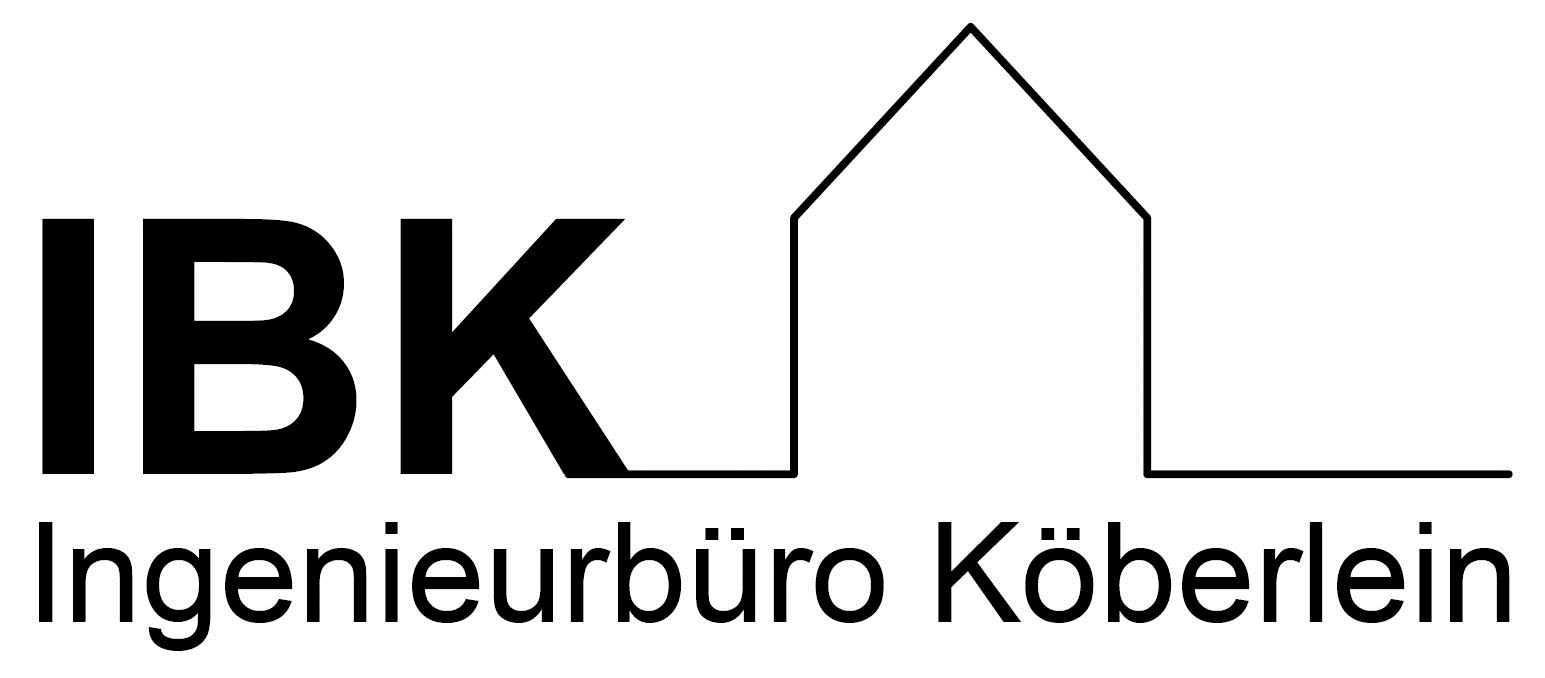 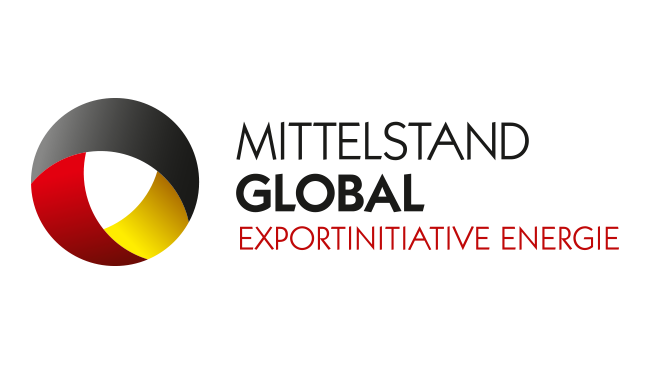 Introduction
Renewable energies
Intelligent energy concepts
Examples
Summary
INTRODUCTION
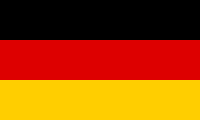 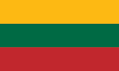 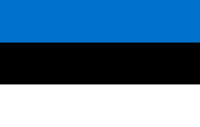 Founded in 1970 the IBK gained 50 years of experience in the field of building technologies such as heating, ventilation, sanitary, electrical engineering, smart home and district heating networks. Integrative and interdisciplinary construction and designs of new systems as well as the optimisation of existing facilities are our core competency. Innovative energy concepts allow us to combine both the improvement of economic aspects of urban development by lowering the investment costs and the aspect of sustainability by overachieving recent climate goals.
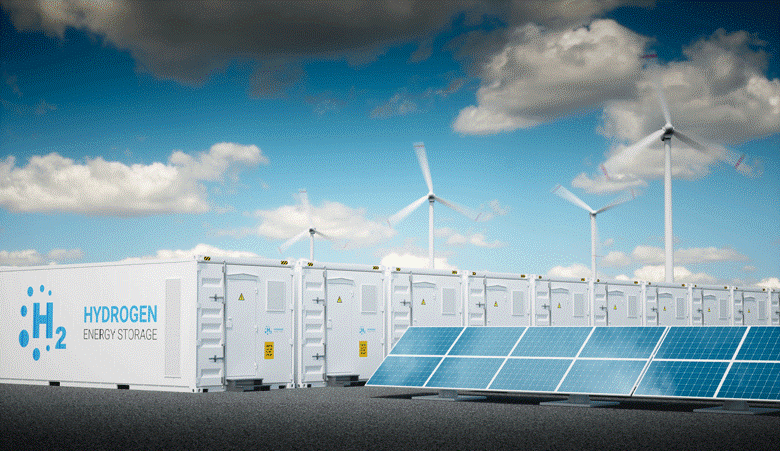 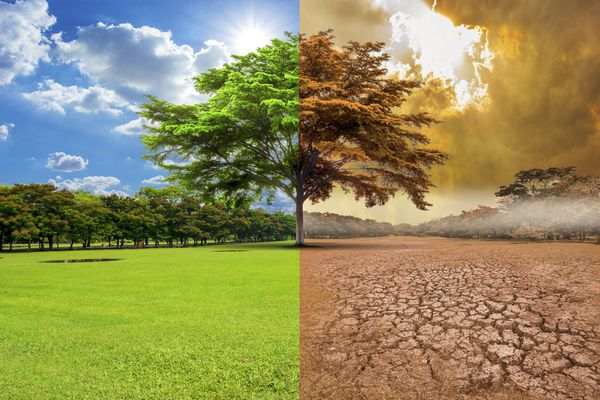 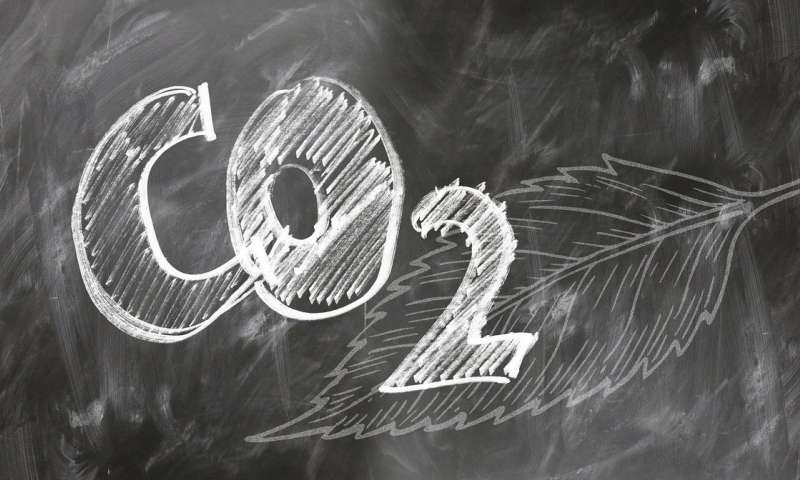 Source: meed.com
IBK I Ingenieurbüro Köberlein · Griesäckerstr. 38 · 97078 Würzburg · Germany · jk@ingbuero-koeberlein.de · +0151-65013100 ·  Online - 13/10/2021
4
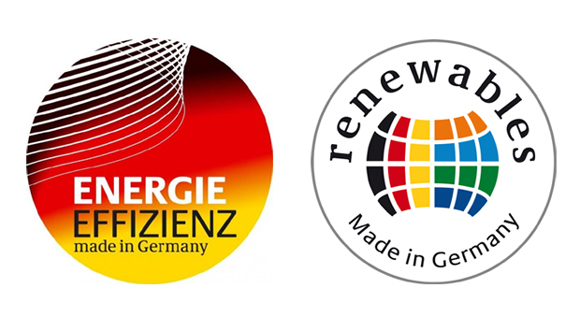 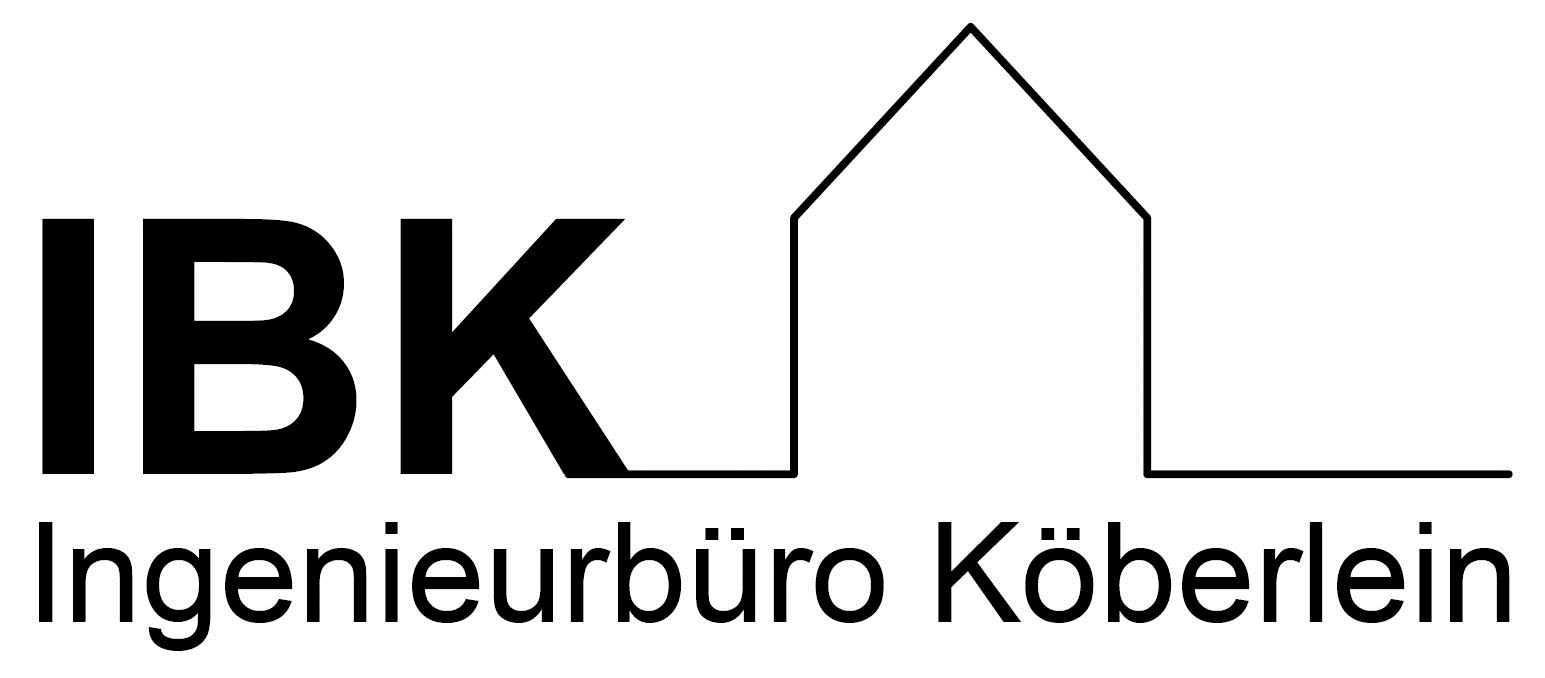 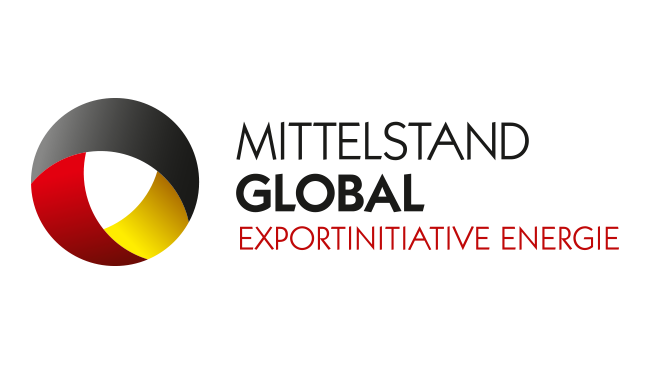 Introduction
Renewable energies
Intelligent energy concepts
Examples
Summary
THINK INNOVATIVE
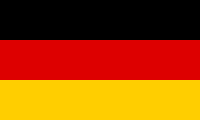 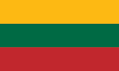 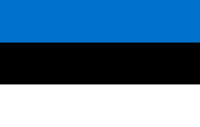 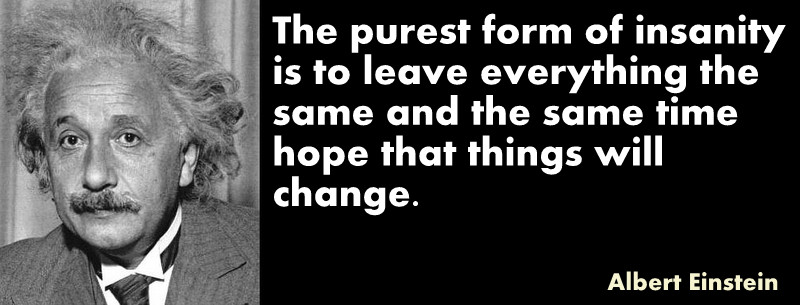 Чистейшая форма безумия - оставить все таким, какой он есть, и одновременно надеяться, что все изменится.
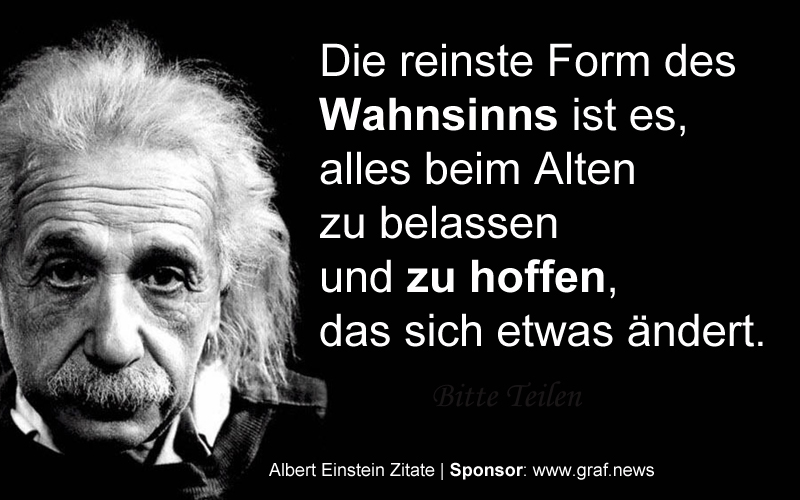 IBK I Ingenieurbüro Köberlein · Griesäckerstr. 38 · 97078 Würzburg · Germany · jk@ingbuero-koeberlein.de · +0151-65013100 ·  Online - 13/10/2021
5
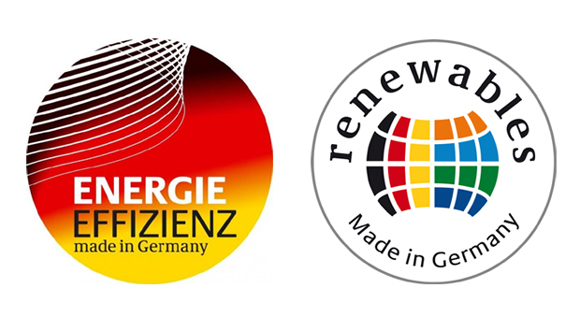 Introduction
Renewable energies
Intelligent energy concepts
Examples
Summary
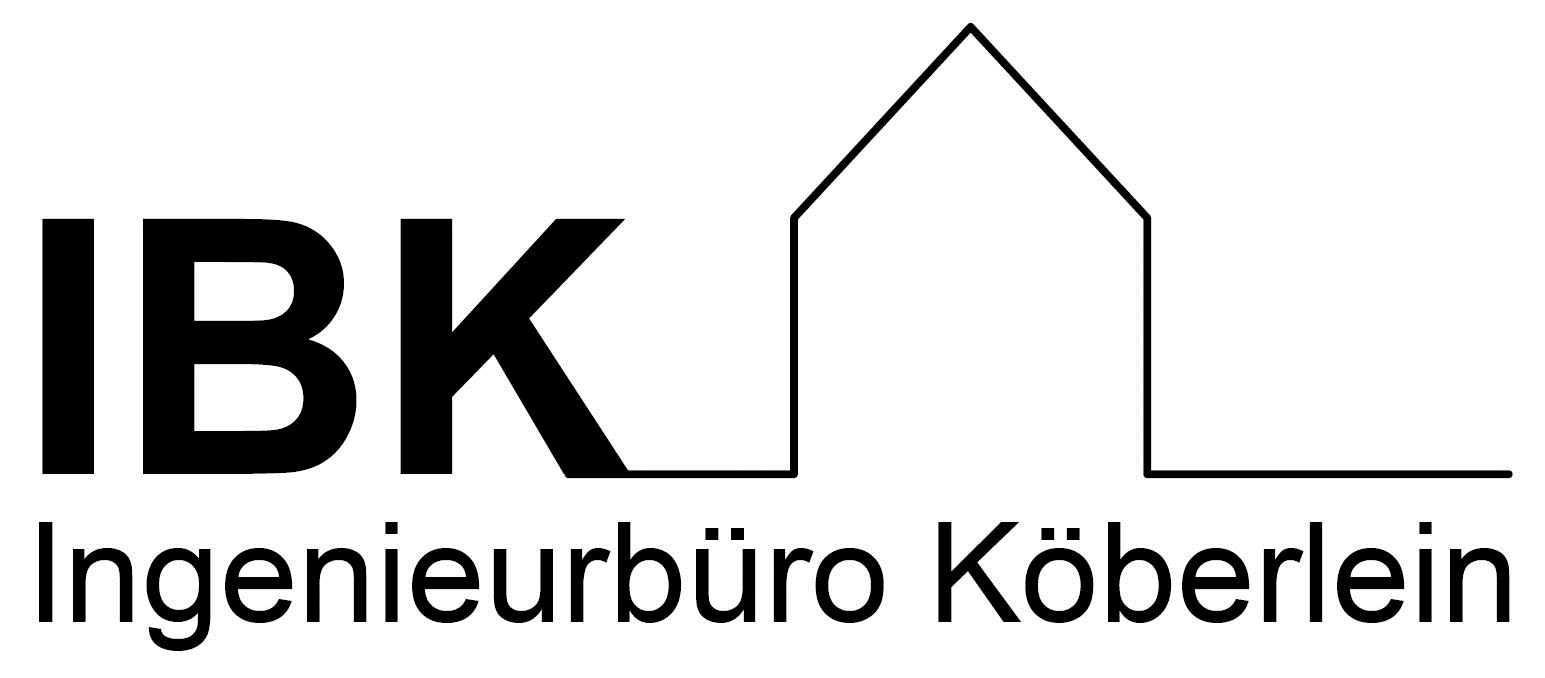 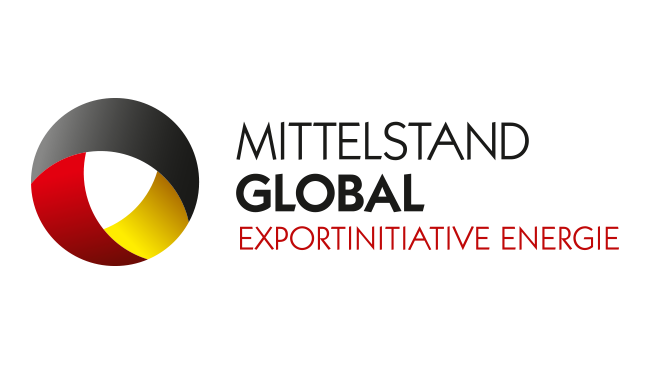 DEVELOPMENT
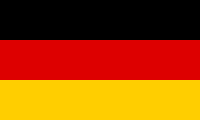 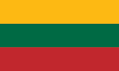 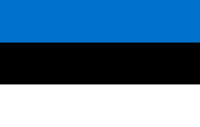 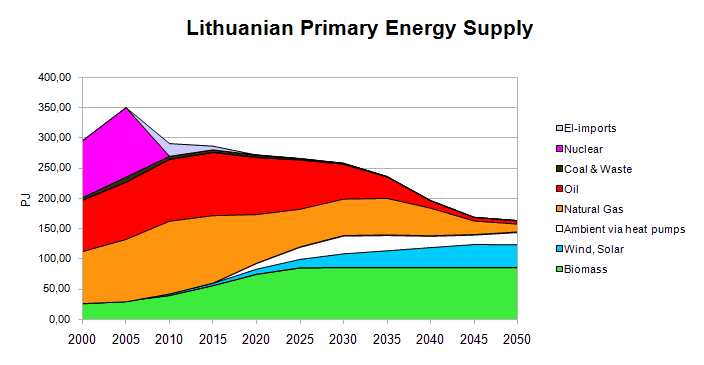 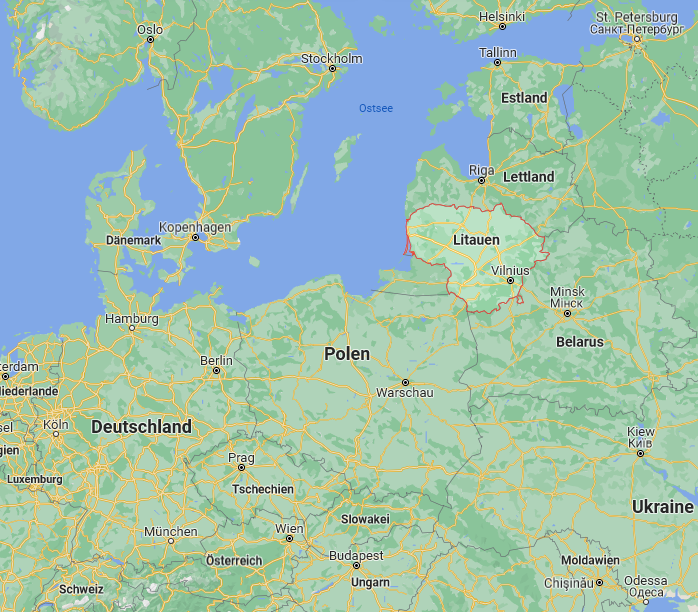 Lithuania
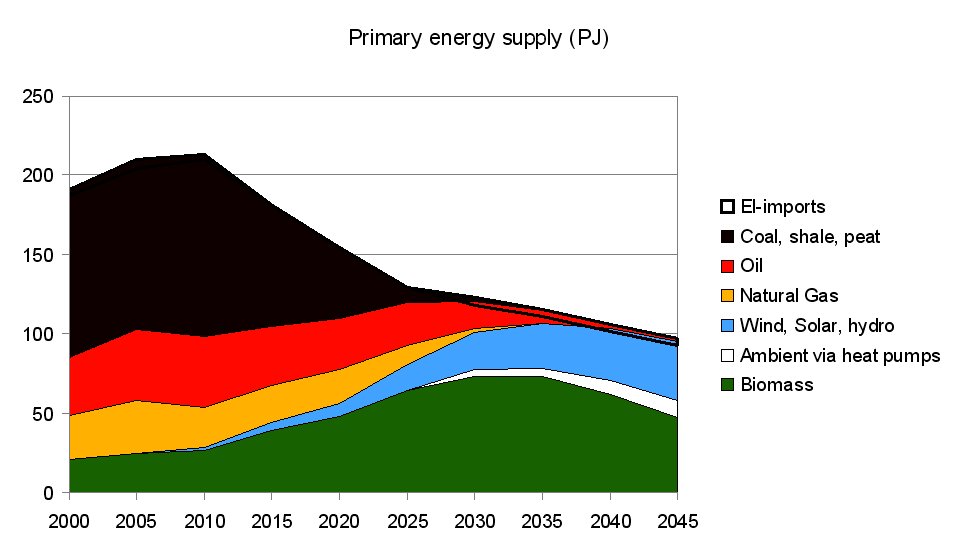 Estonia
Energy must be regional and economical.
• a universal solution is non-existent
• every region provides different resources• sustainable solutions are unique solutions
Source: www.inforse.org
IBK I Ingenieurbüro Köberlein · Griesäckerstr. 38 · 97078 Würzburg · Germany · jk@ingbuero-koeberlein.de · +0151-65013100 ·  Online - 13/10/2021
6
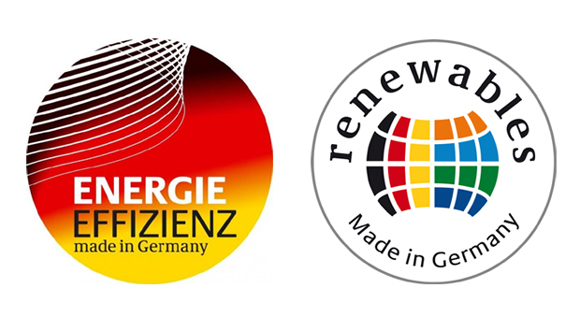 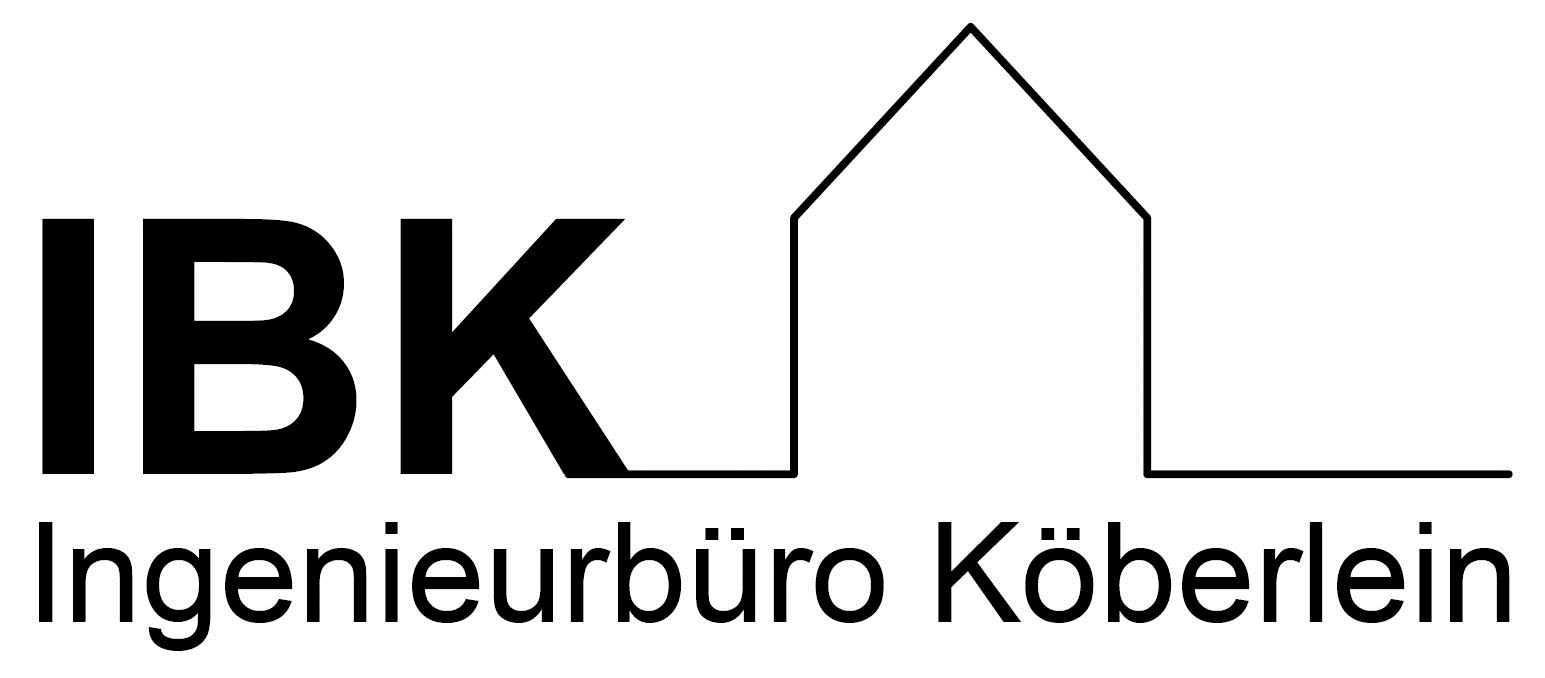 Introduction
Renewable energies
Intelligent energy concepts
Examples
Summary
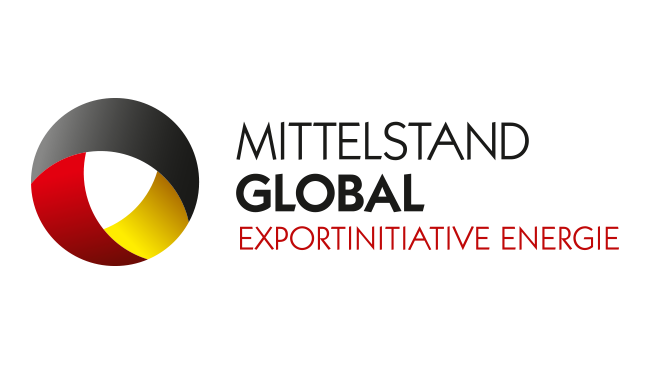 SUSTAINABILITY
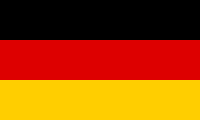 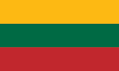 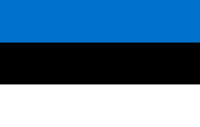 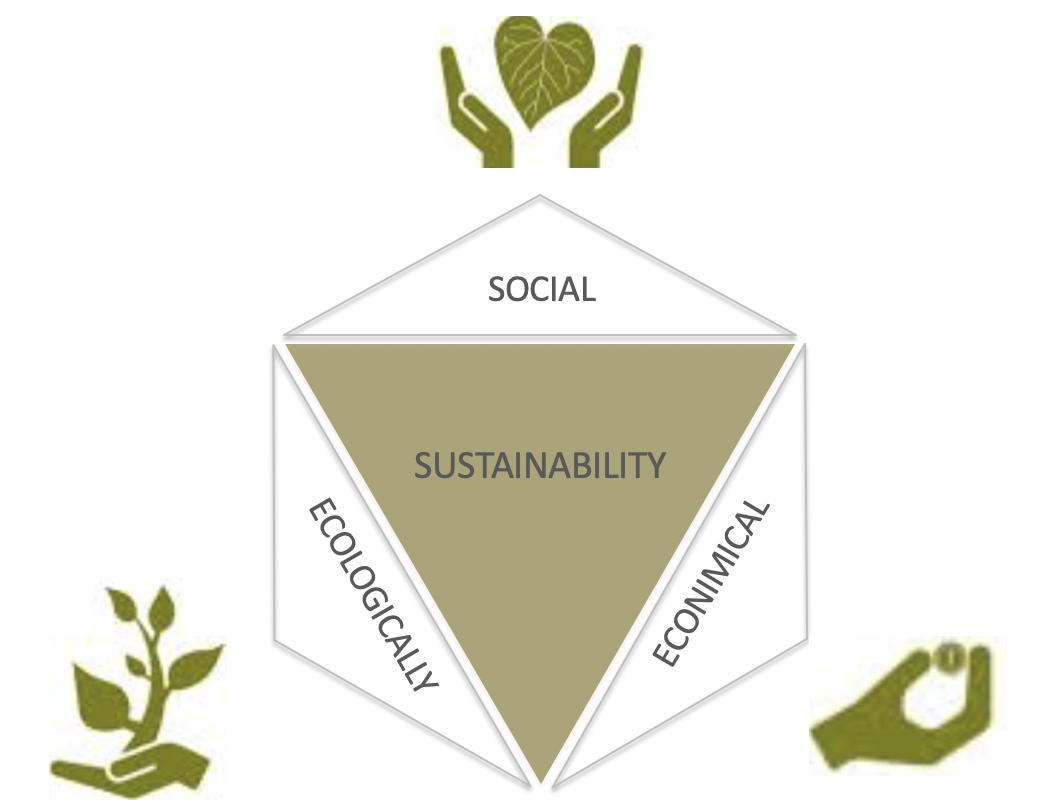 IBK I Ingenieurbüro Köberlein · Griesäckerstr. 38 · 97078 Würzburg · Germany · jk@ingbuero-koeberlein.de · +0151-65013100 ·  Online - 13/10/2021
7
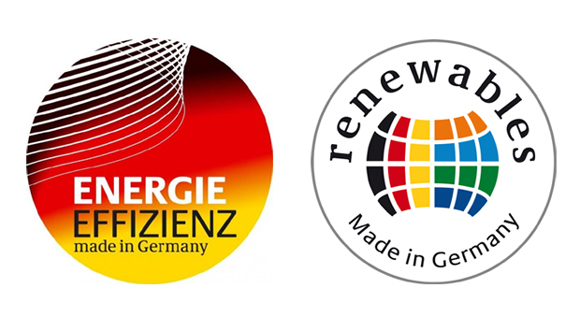 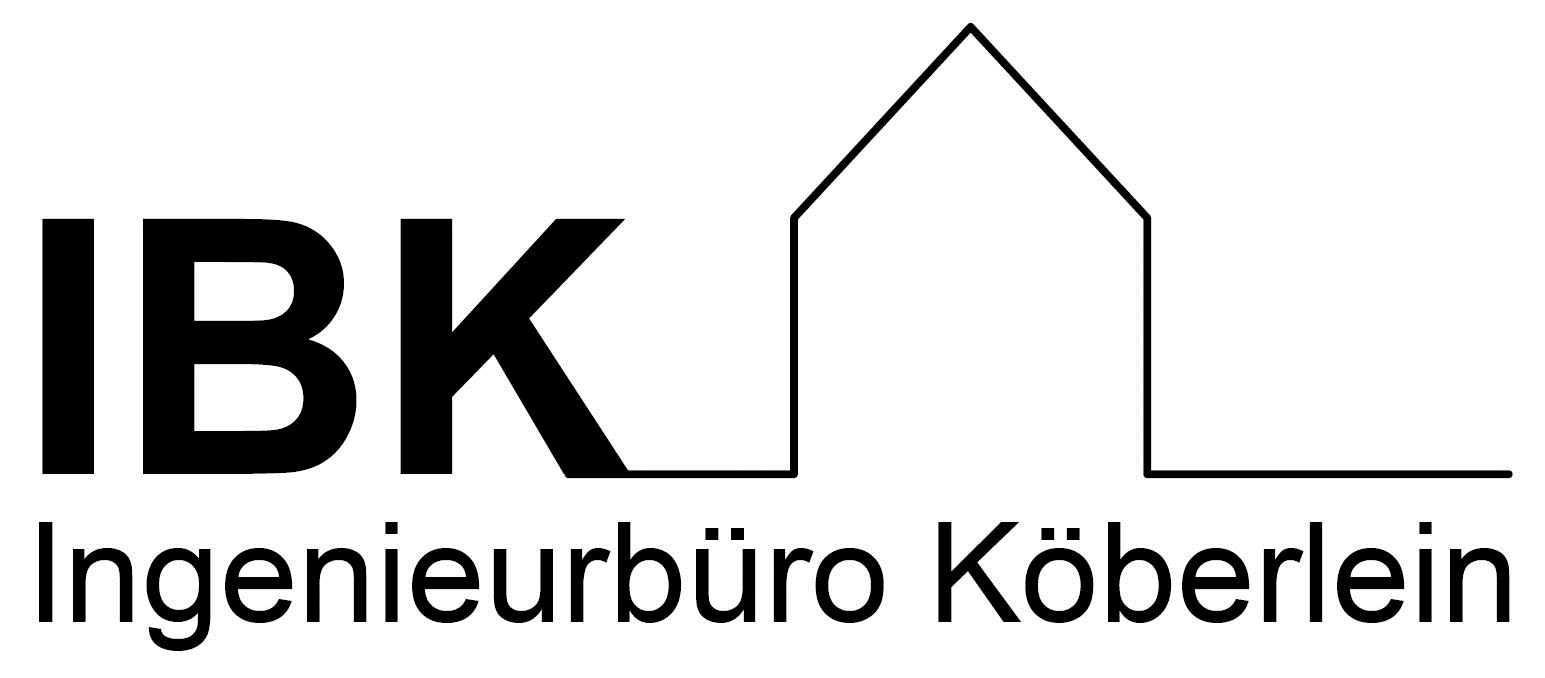 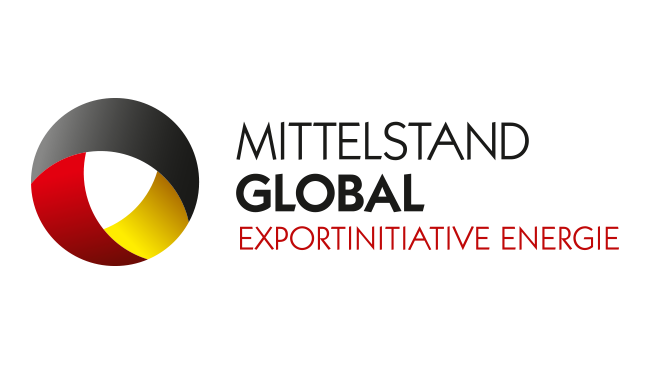 PV-SOLARbuilding facade
Introduction
Renewable energies
Intelligent energy concepts
Examples
Summary
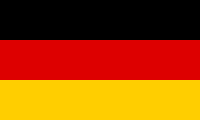 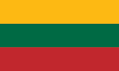 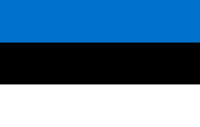 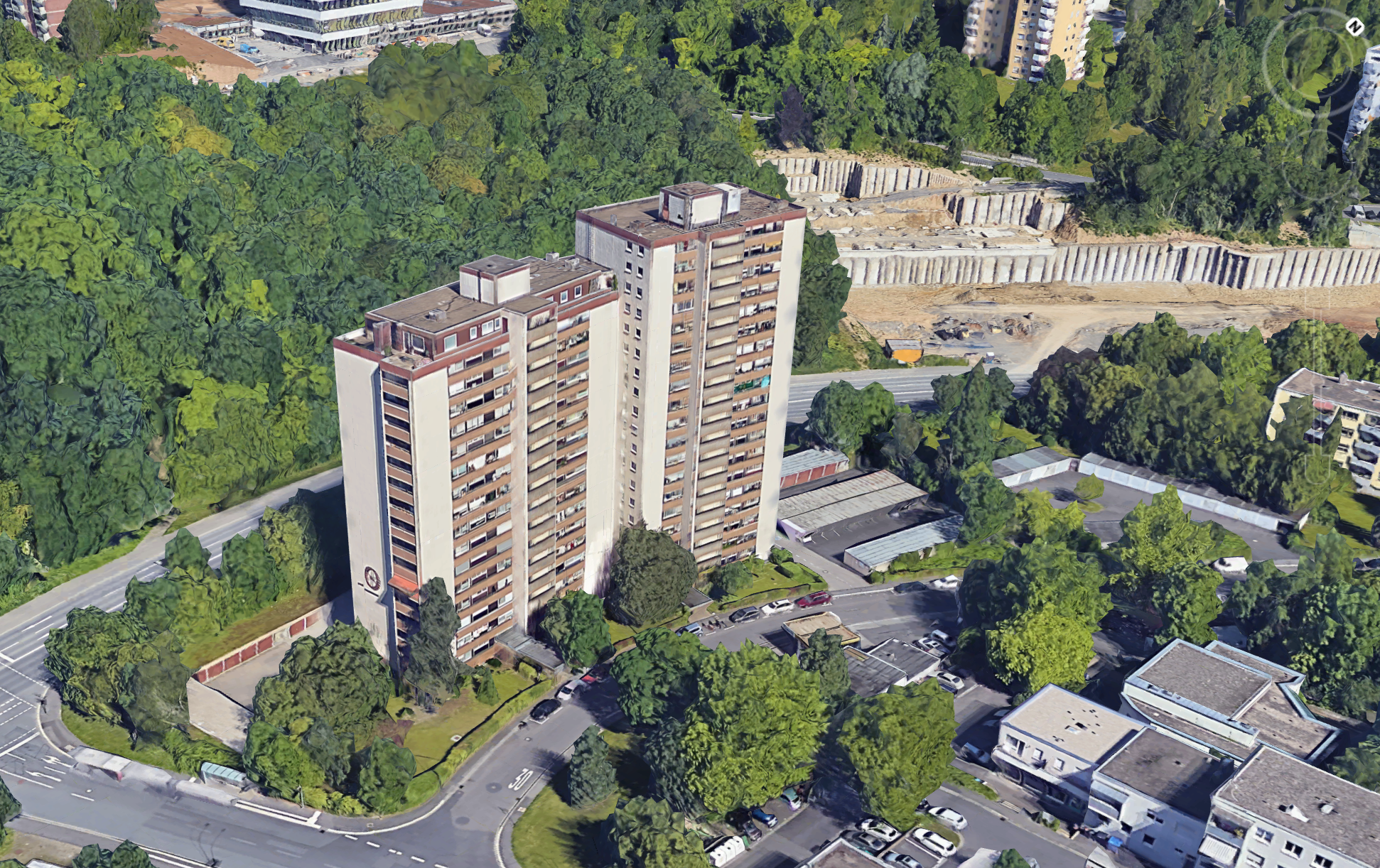 IBK I Ingenieurbüro Köberlein · Griesäckerstr. 38 · 97078 Würzburg · Germany · jk@ingbuero-koeberlein.de · +0151-65013100 ·  Online - 13/10/2021
8
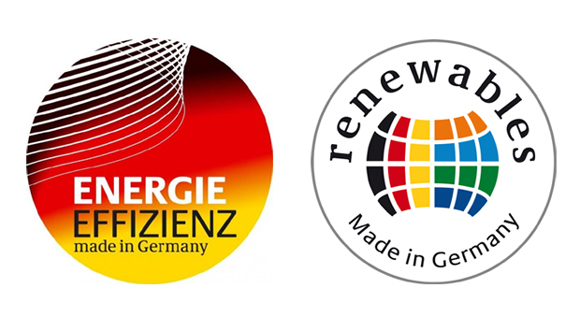 SIMULATION
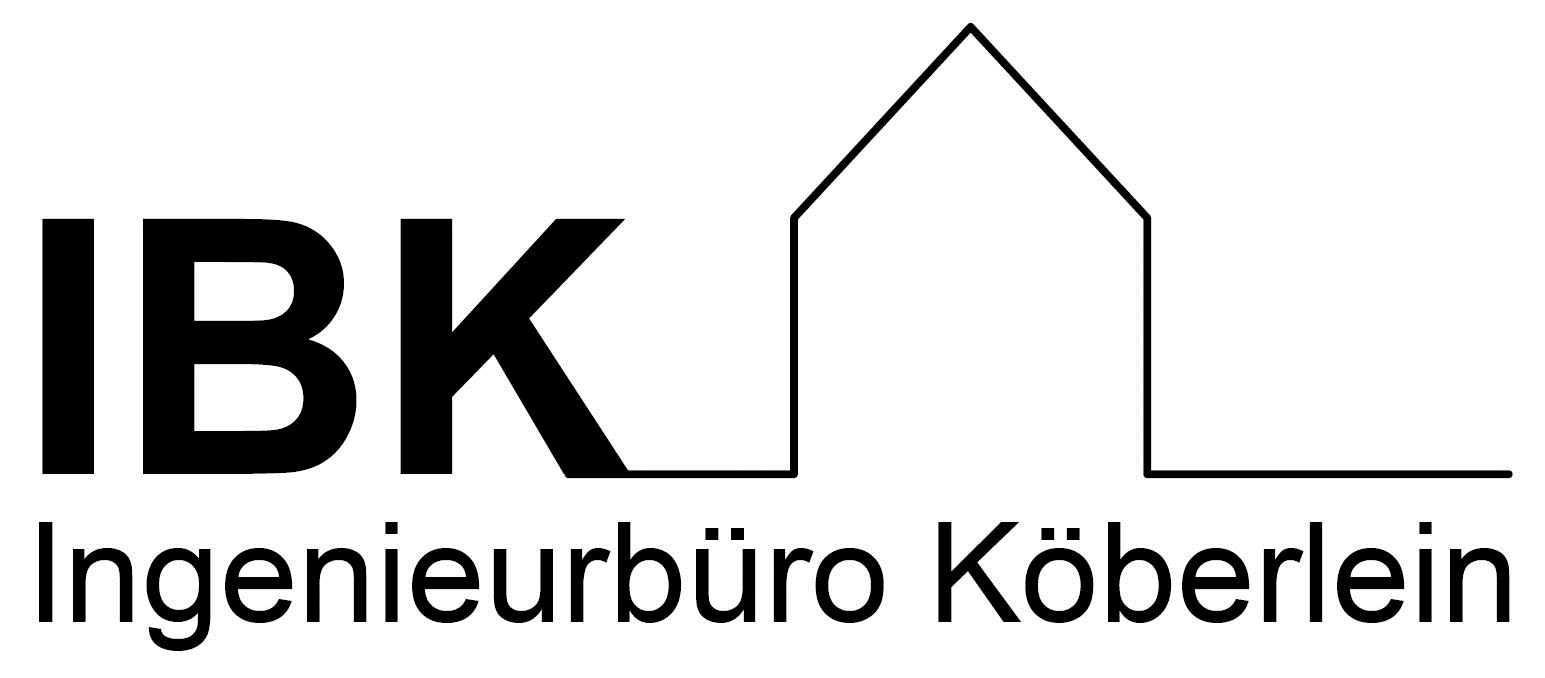 Introduction
Renewable energies
Intelligent energy concepts
Examples
Summary
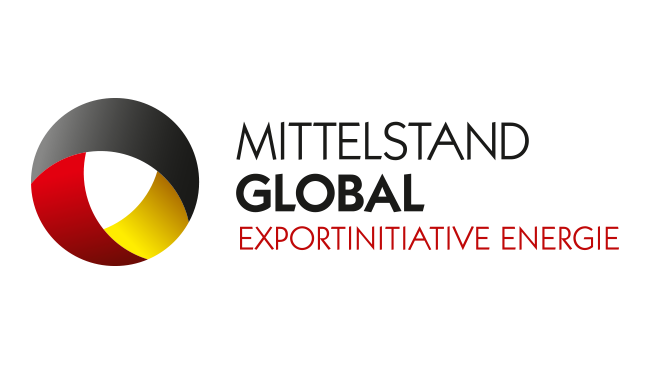 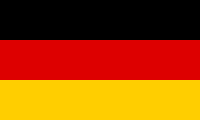 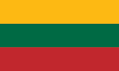 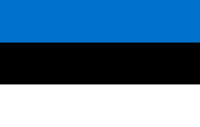 Tallinn / Estonia PV-Modul 40°
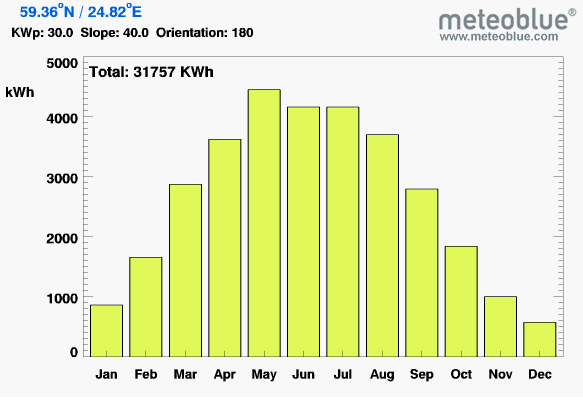 Wuerzburg / Germany PV-Module 40°
-11,68%
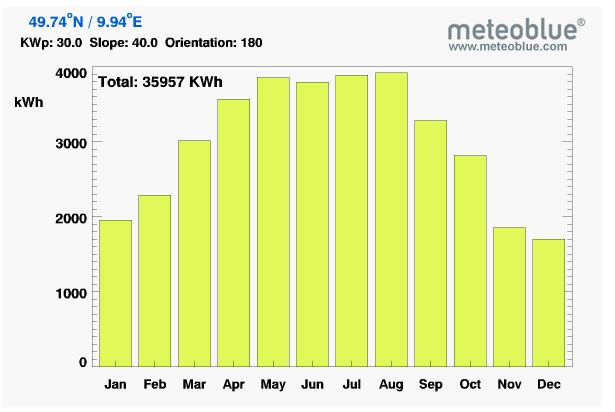 Vilnius / Lithuania PV-Modul 40°
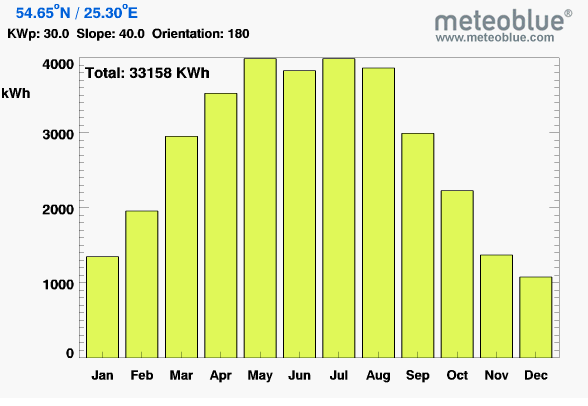 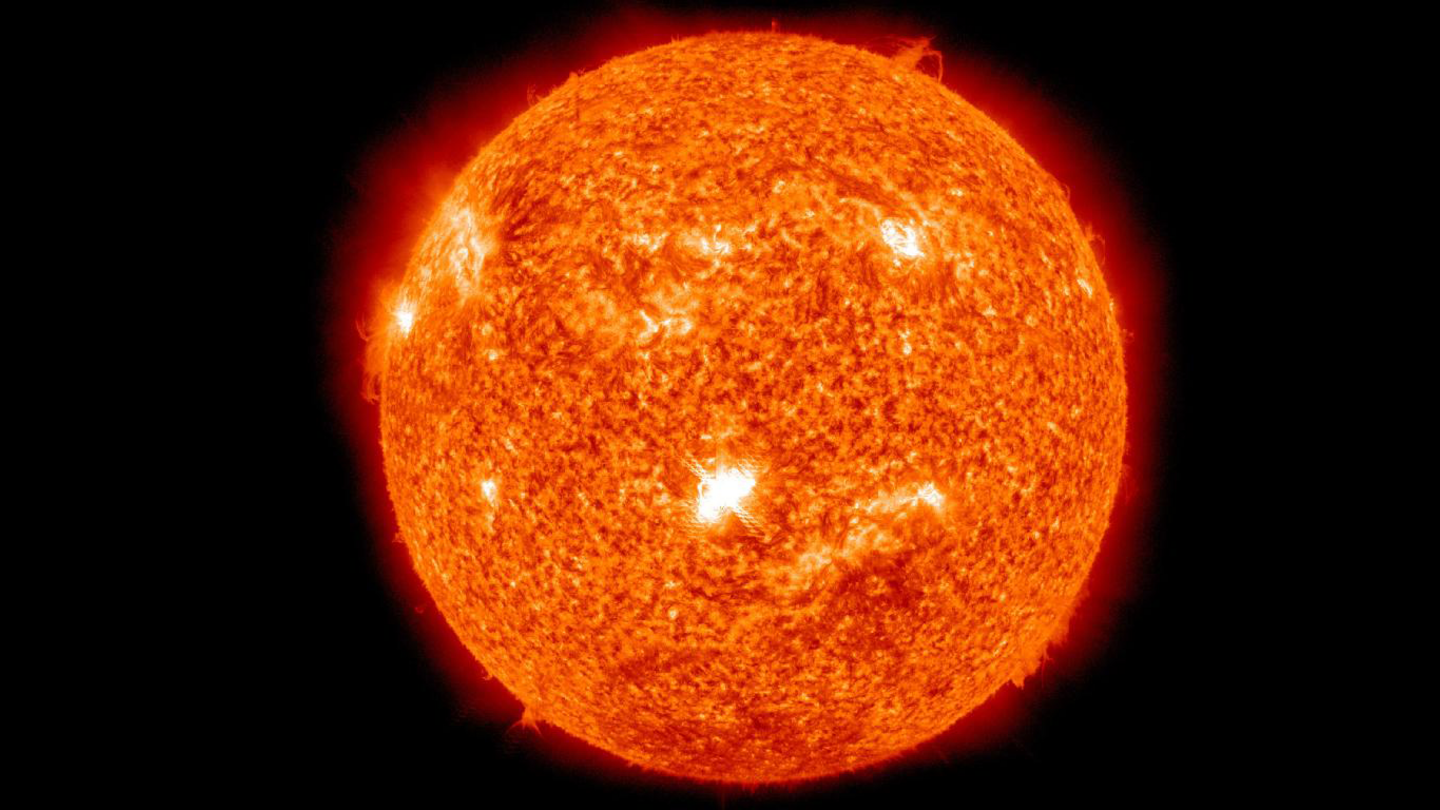 -7,78%
IBK I Ingenieurbüro Köberlein · Griesäckerstr. 38 · 97078 Würzburg · Germany · jk@ingbuero-koeberlein.de · +0151-65013100 ·  Online - 13/10/2021
9
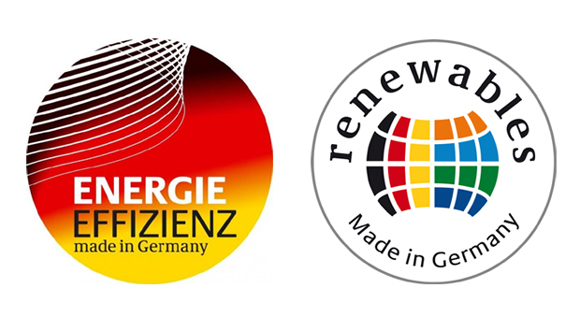 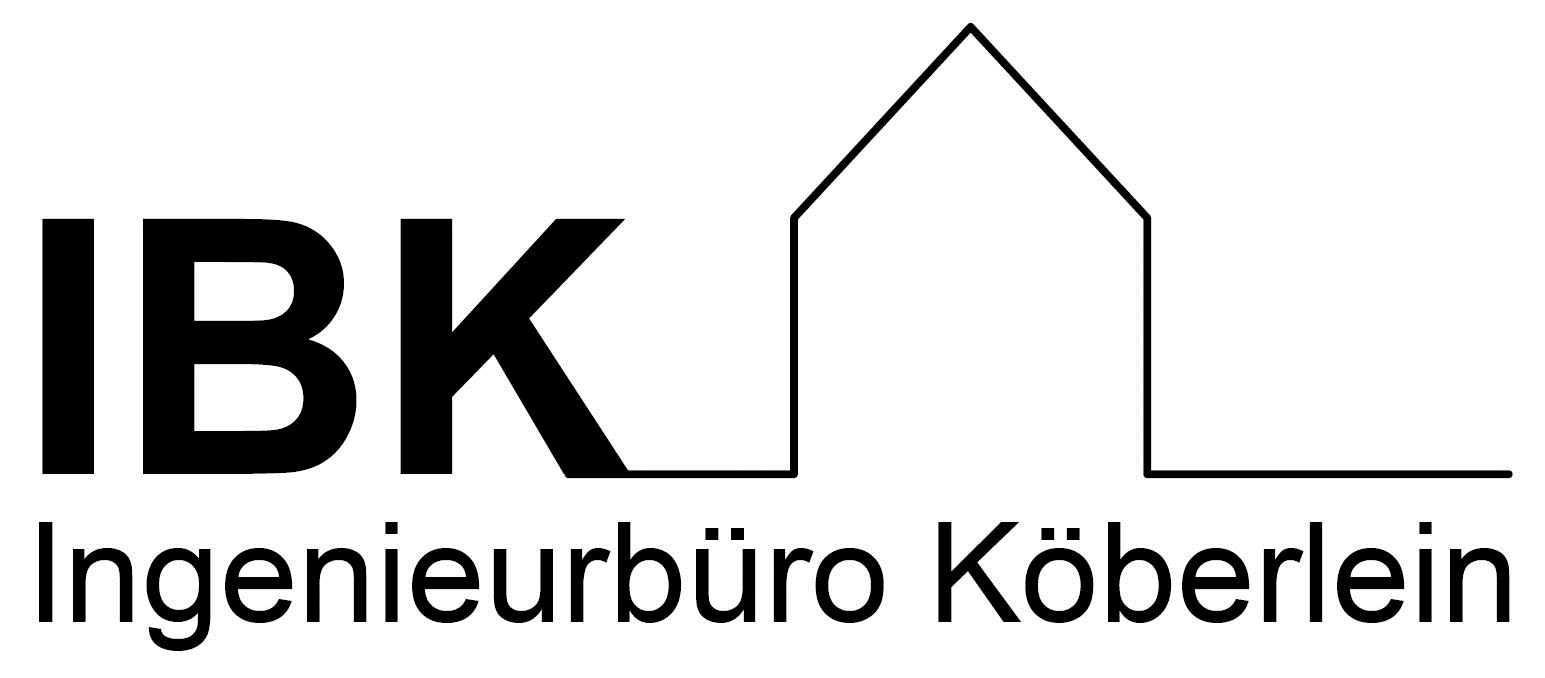 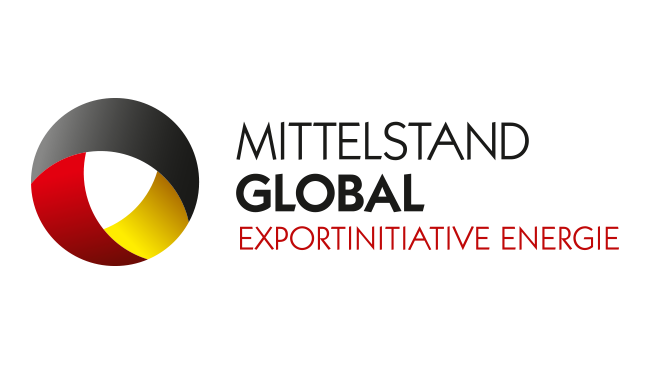 PV-SOLARbuilding facade
Introduction
Renewable energies
Intelligent energy concepts
Examples
Summary
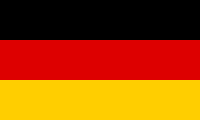 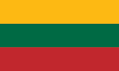 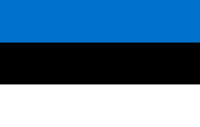 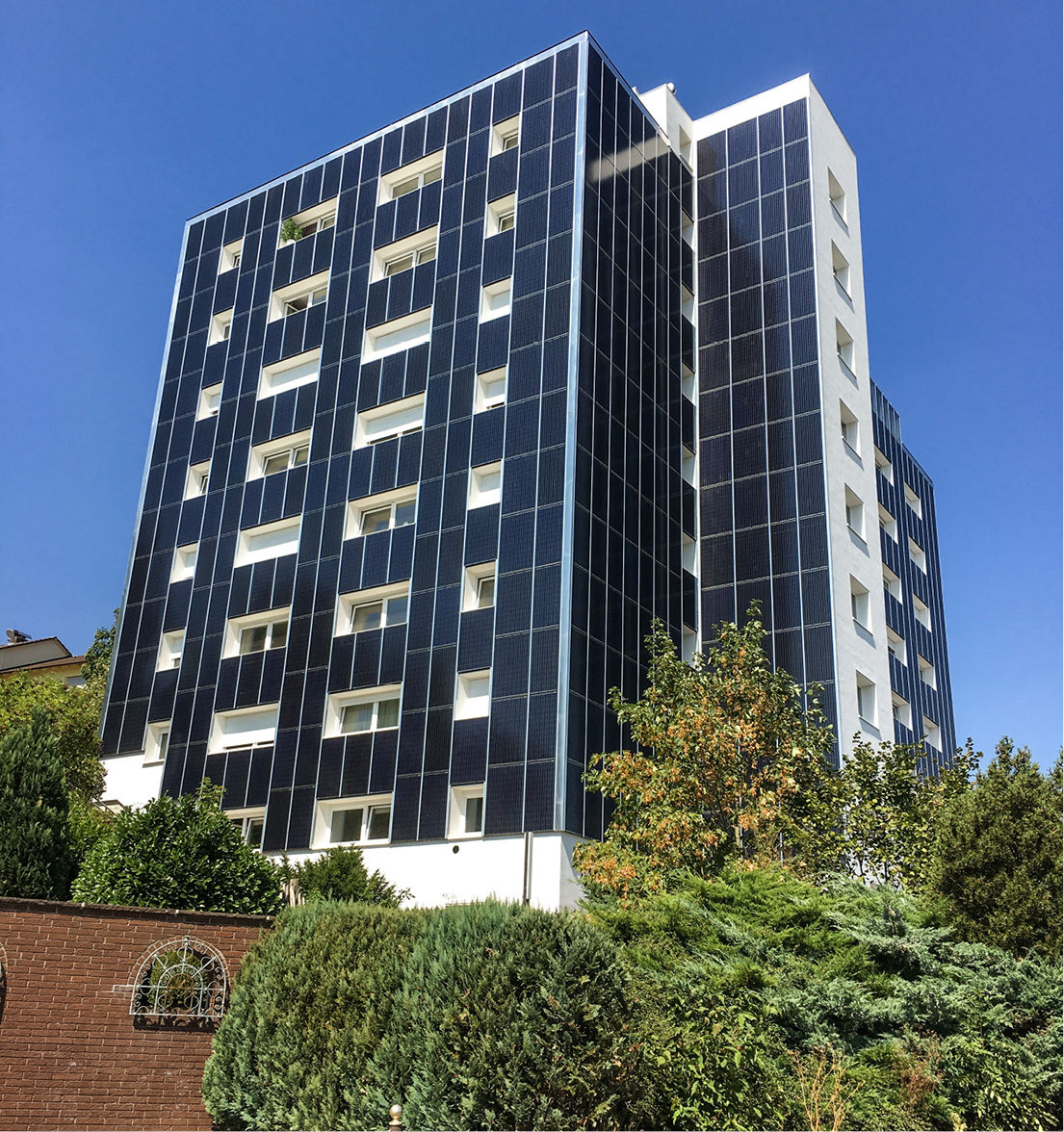 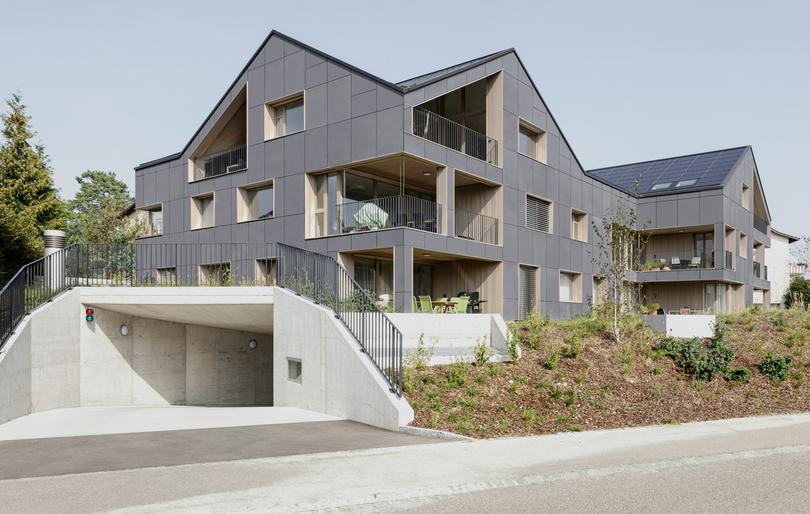 Source: Umwelt Arena Schweiz/René Schmid Architekten
• good yield when the sun is low in winter

• ratio of facade areas to roof areas 
  approx. 2/3 to 1/3   (Analysis - Projekt Standard-BIPV / Fraunhofer ISE)

• easy to integrate optically
Source: © Foto: Galaxy Energy
IBK I Ingenieurbüro Köberlein · Griesäckerstr. 38 · 97078 Würzburg · Germany · jk@ingbuero-koeberlein.de · +0151-65013100 ·  Online - 13/10/2021
10
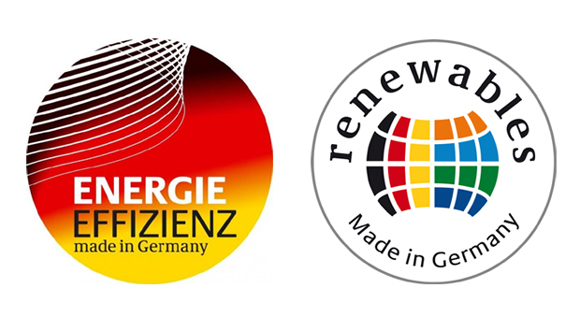 Introduction
Renewable energies
Intelligent energy concepts
Examples
Summary
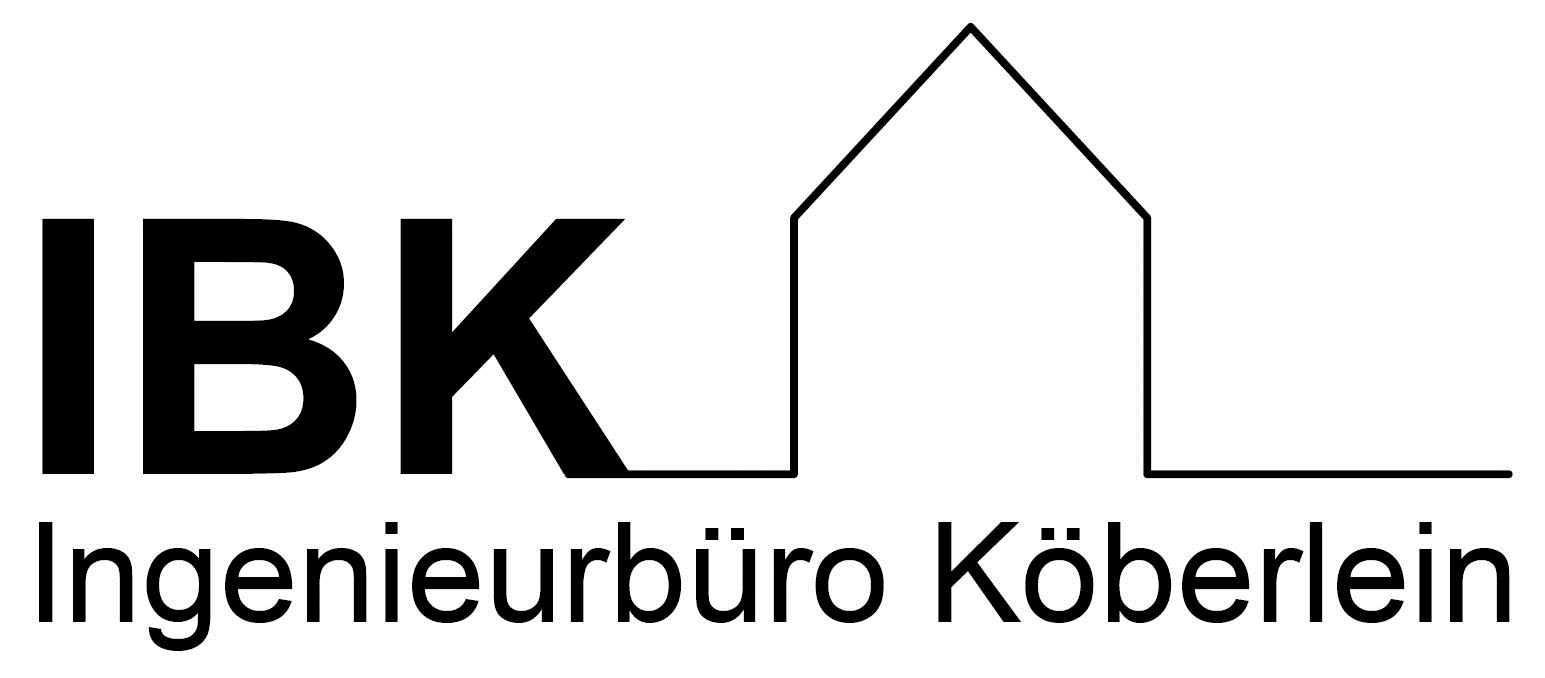 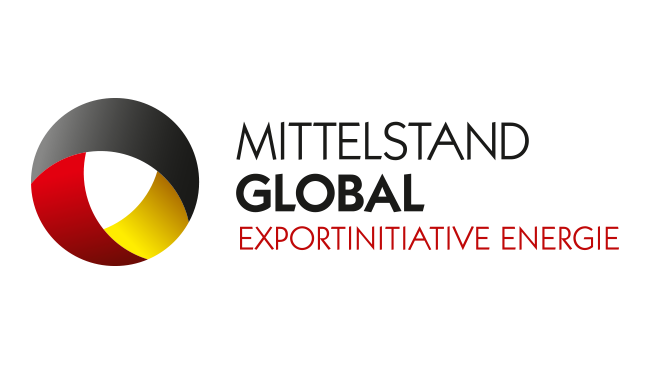 ORGANIC PV
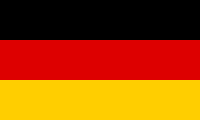 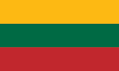 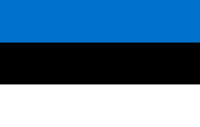 What kind of integrated technology do we need to power everything?The symbiosis of energy and design.
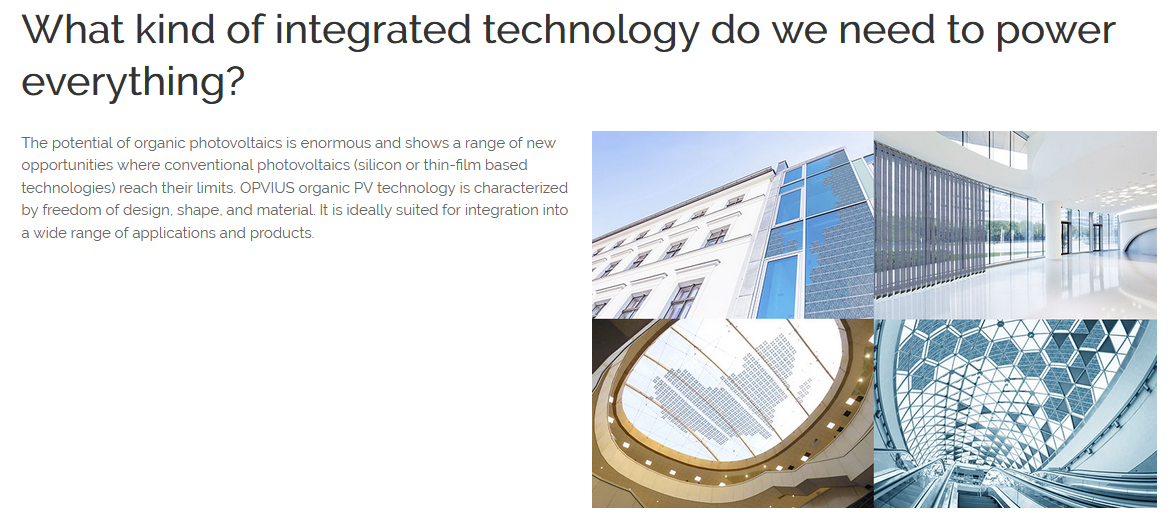 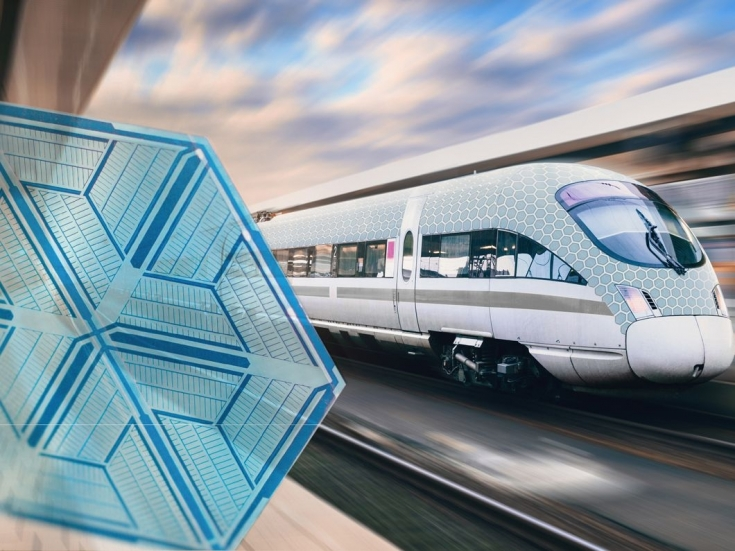 The potential of the organic photovoltaics is enormous and shows the range of new opportunities. OPVIUS organic PV technology is characterized by freedom of design, shape and material.
Opvius OPV: self-adhesive OPV solar modules in carrier materials
IBK I Ingenieurbüro Köberlein · Griesäckerstr. 38 · 97078 Würzburg · Germany · jk@ingbuero-koeberlein.de · +0151-65013100 ·  Online - 13/10/2021
11
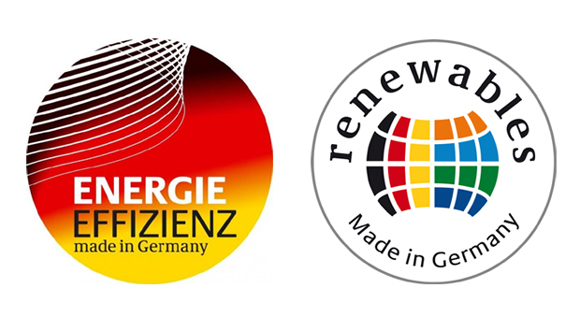 Introduction
Renewable energies
Intelligent energy concepts
Examples
Summary
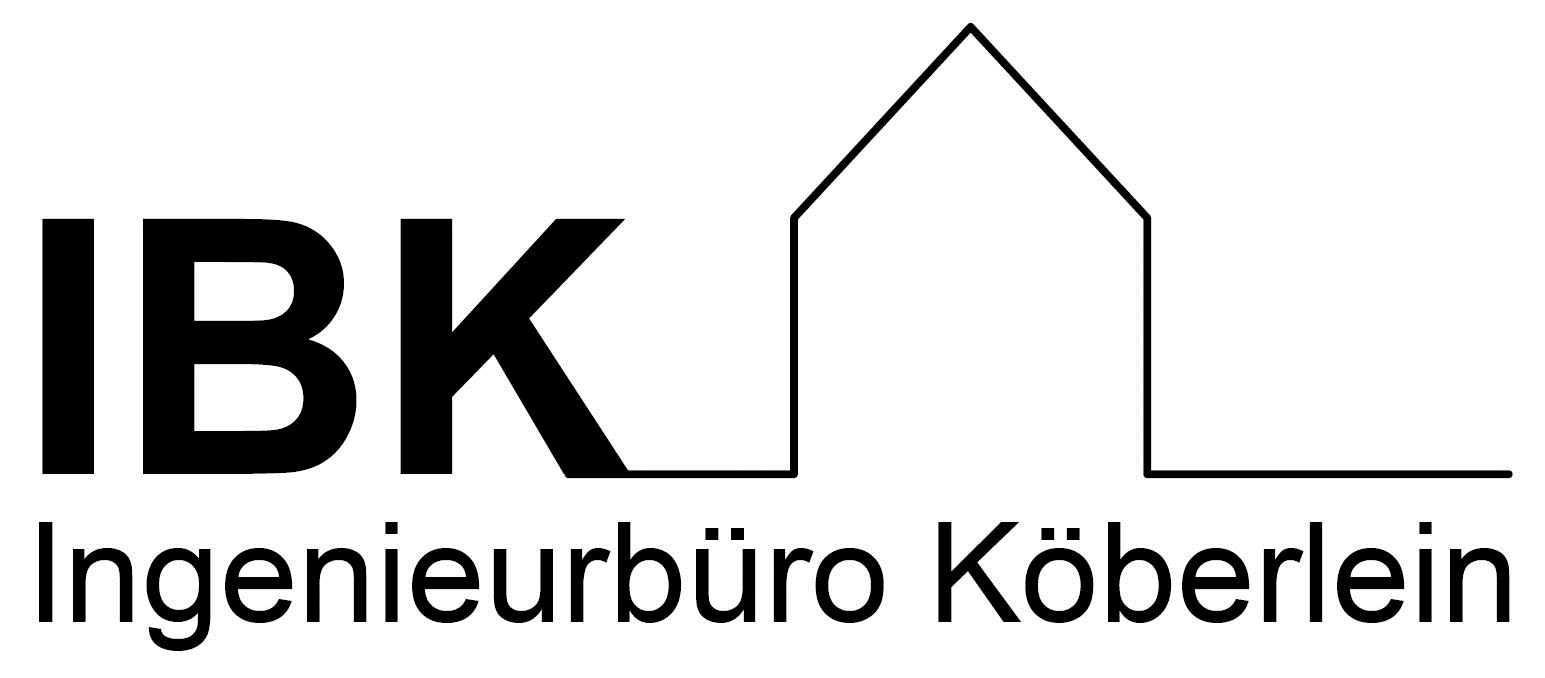 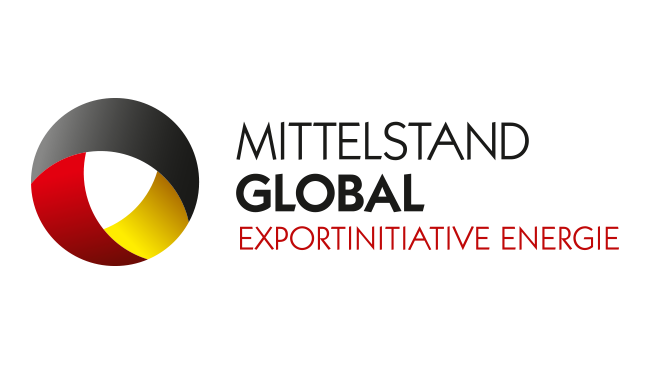 LESS IS MORE
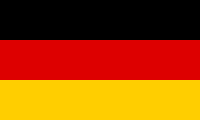 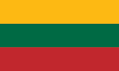 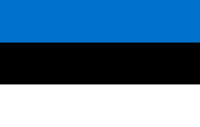 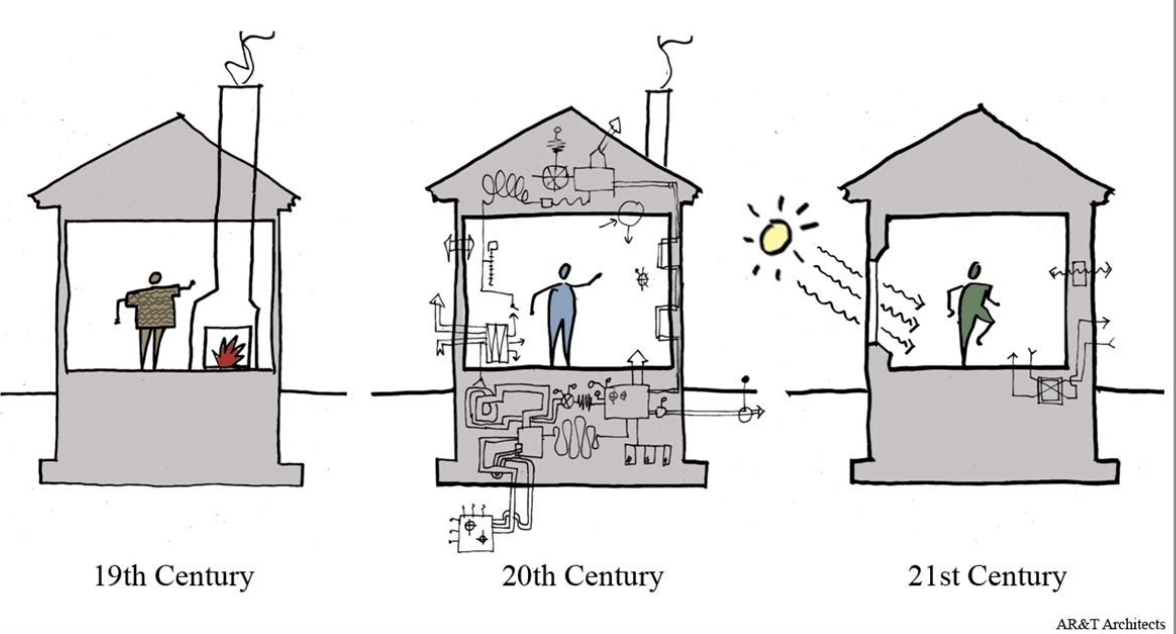 Quelle: AR&T Architects
IBK I Ingenieurbüro Köberlein · Griesäckerstr. 38 · 97078 Würzburg · Germany · jk@ingbuero-koeberlein.de · +0151-65013100 ·  Online - 13/10/2021
12
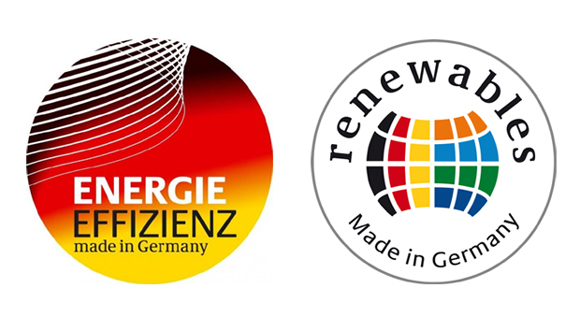 Introduction
Renewable energies
Intelligent energy concepts
Examples
Summary
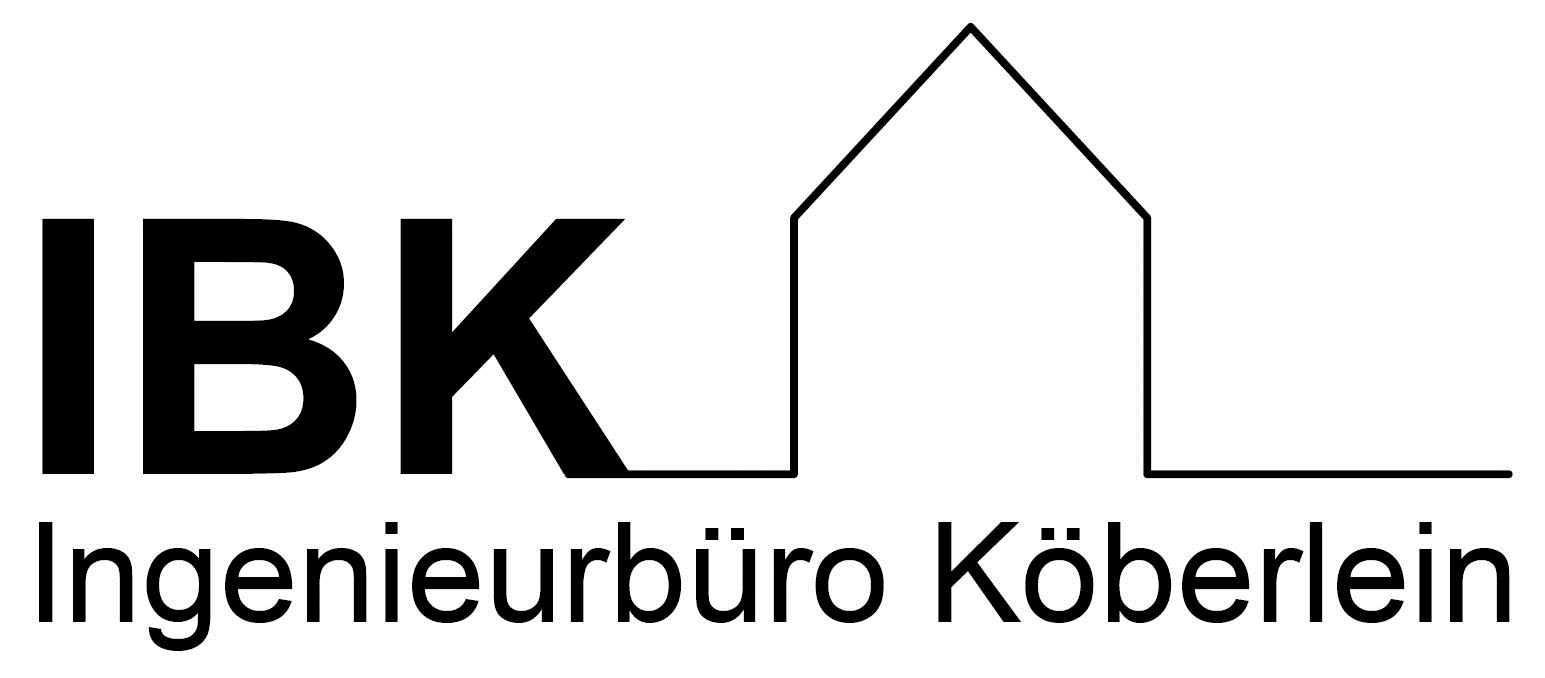 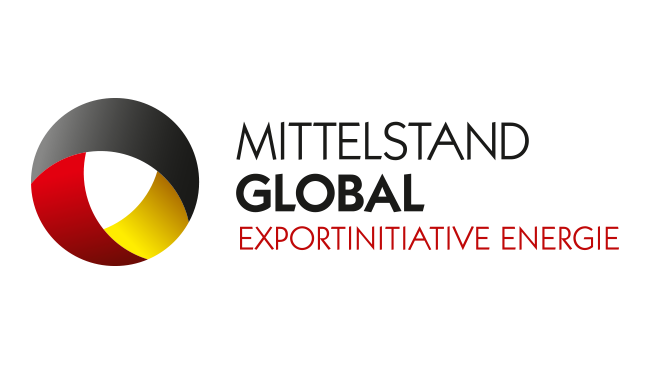 HOMEWAY
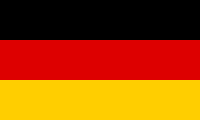 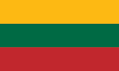 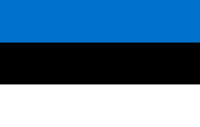 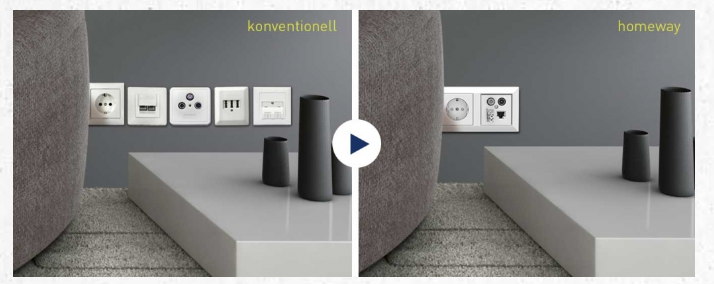 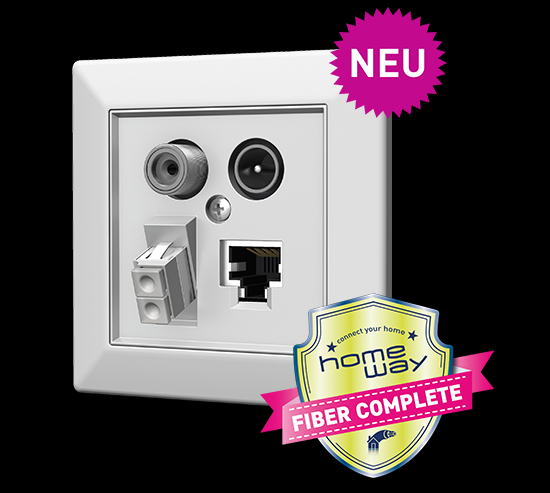 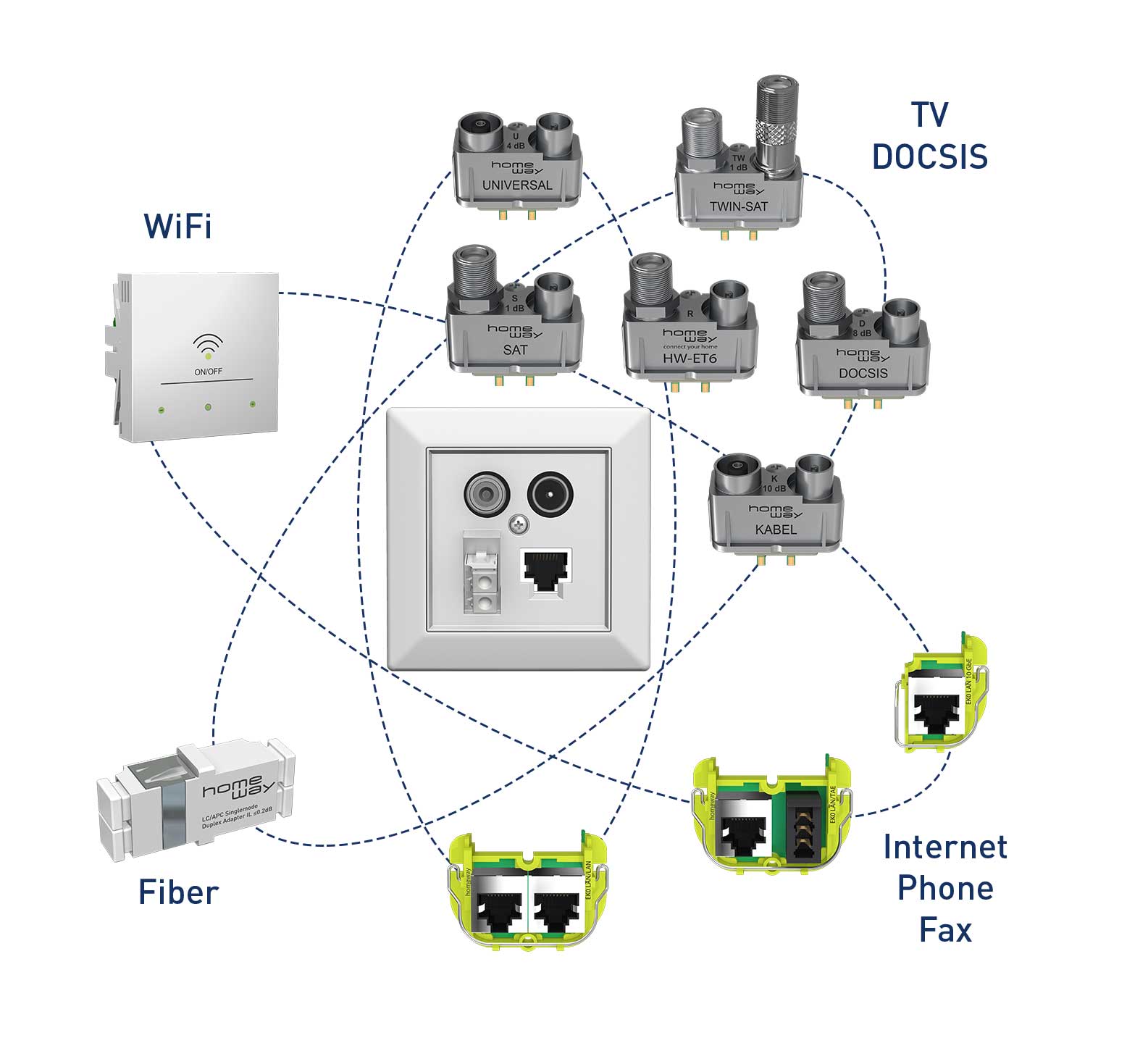 Flexibility: Simply select the right plug-in modules for television, WiFi, telephone and network and plug them into the homeway socket.
Quelle: homeway.de
IBK I Ingenieurbüro Köberlein · Griesäckerstr. 38 · 97078 Würzburg · Germany · jk@ingbuero-koeberlein.de · +0151-65013100 ·  Online - 13/10/2021
13
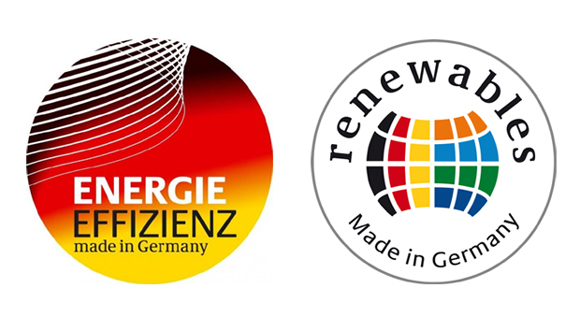 Introduction
Renewable energies
Intelligent energy concepts
Examples
Summary
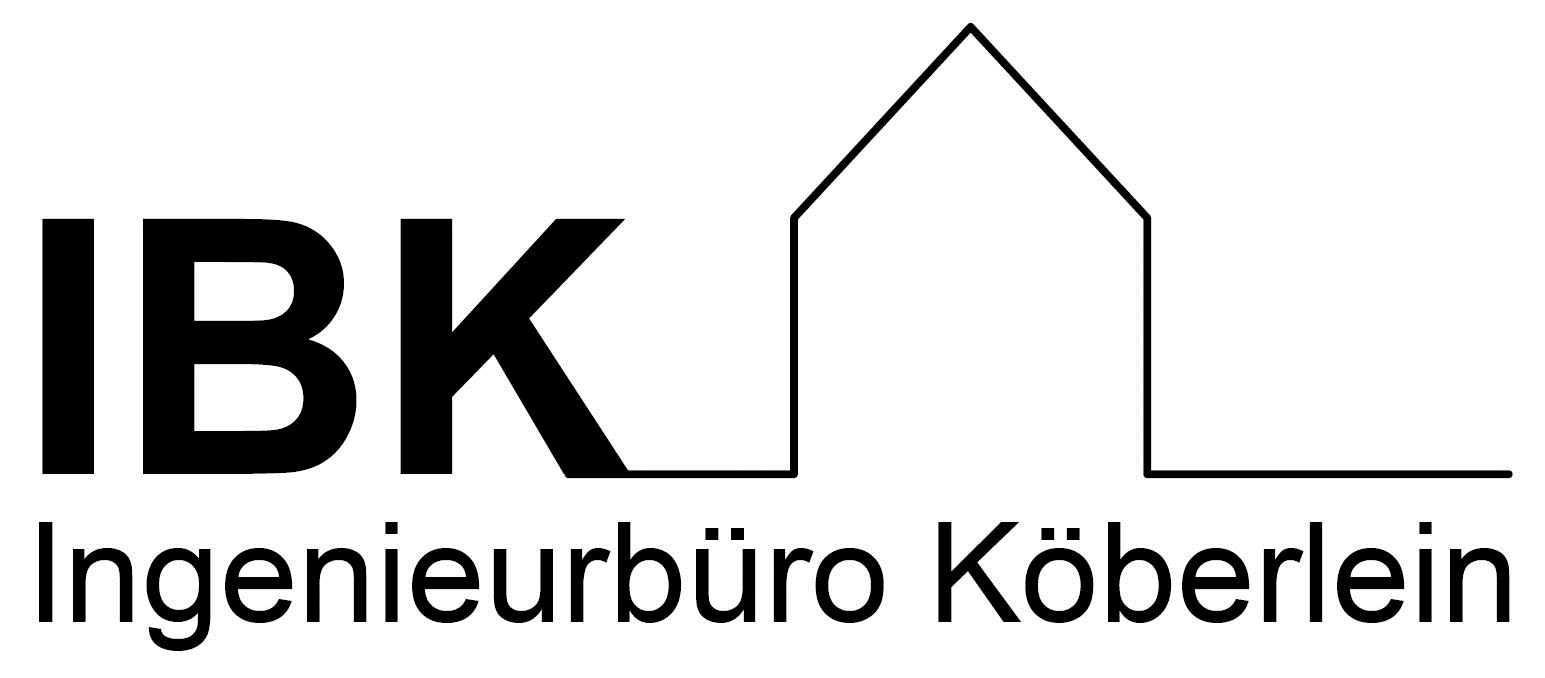 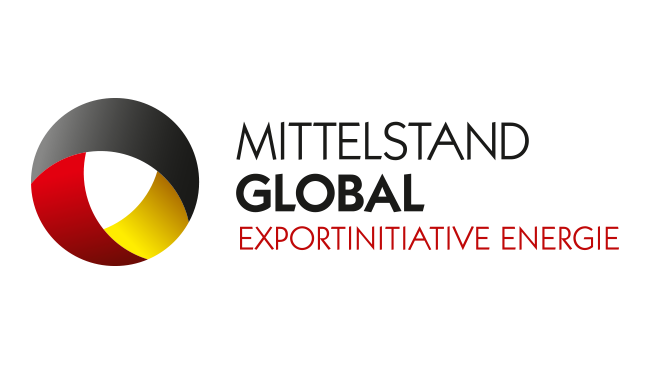 HOMEWAY
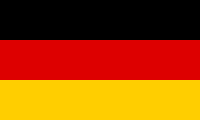 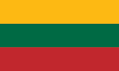 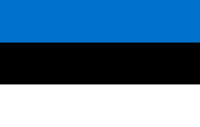 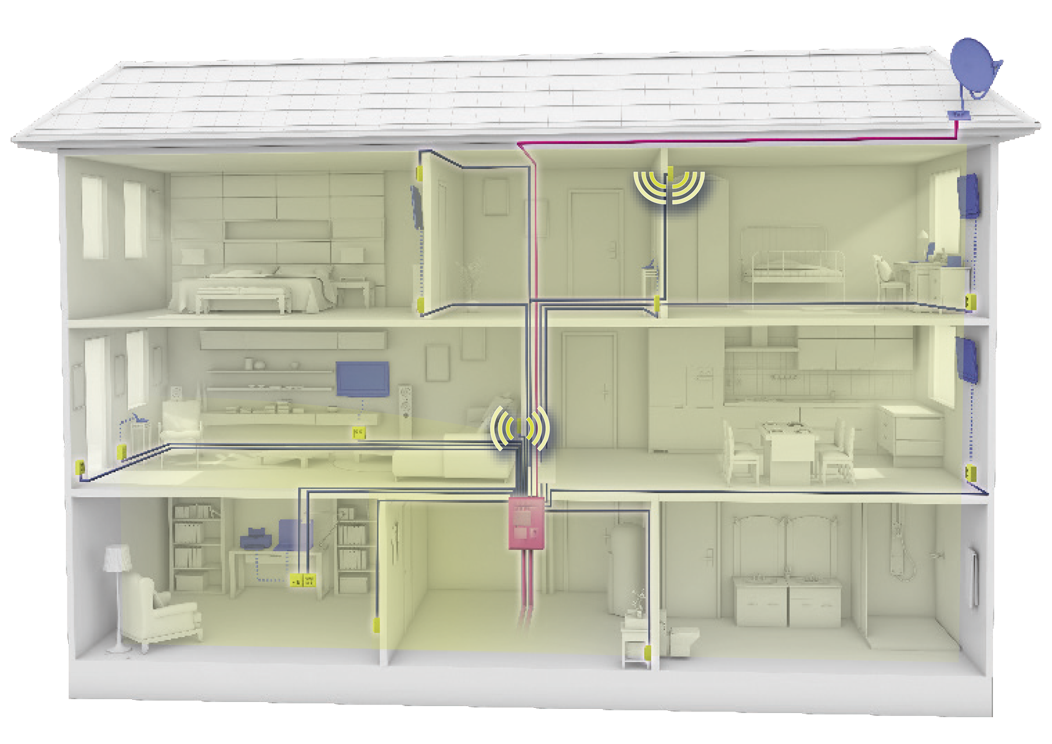 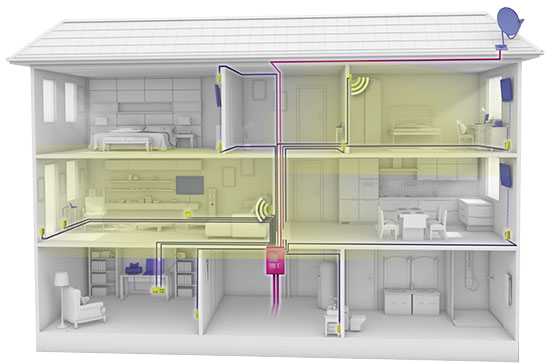 Range extension
With the homeway access points, you can supplement your WiFi where your central WiFi router does not provide sufficient coverage, because floors and ceilings are often impenetrable.
Room concept – increased security
With the help of the homeway access points, you can only create WiFi where you want it. The transmission power can be reduced to a minimum, and the other rooms remain largely radiation-free. This increases security against possible external access or attacks.
Quelle: homeway.de
IBK I Ingenieurbüro Köberlein · Griesäckerstr. 38 · 97078 Würzburg · Germany · jk@ingbuero-koeberlein.de · +0151-65013100 ·  Online - 13/10/2021
14
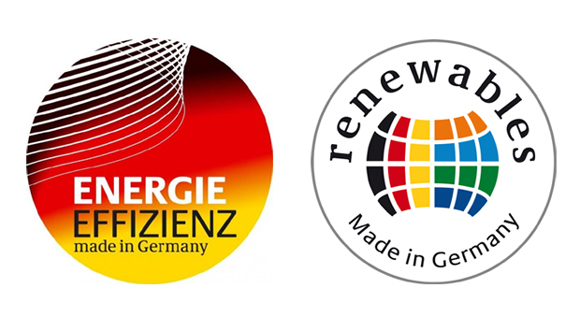 Introduction
Renewable energies
Intelligent energy concepts
Examples
Summary
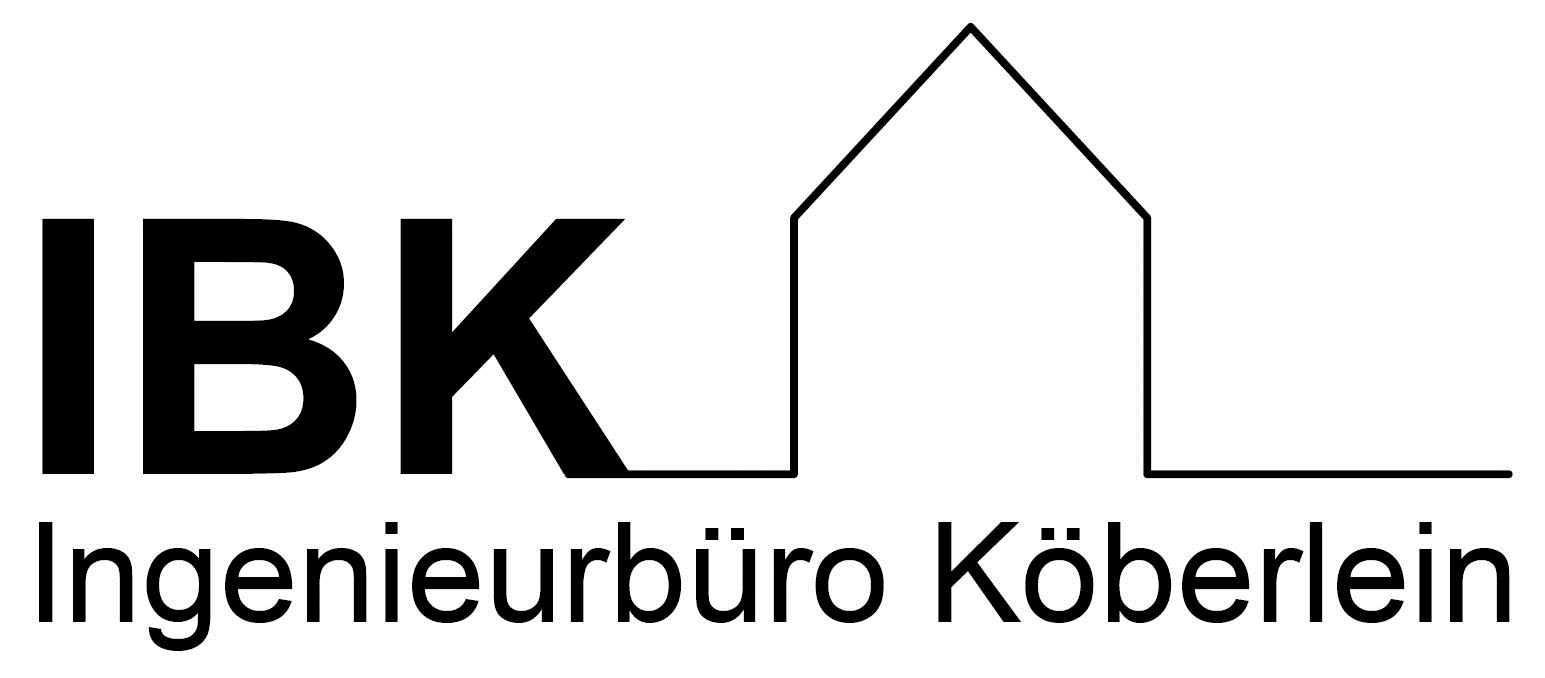 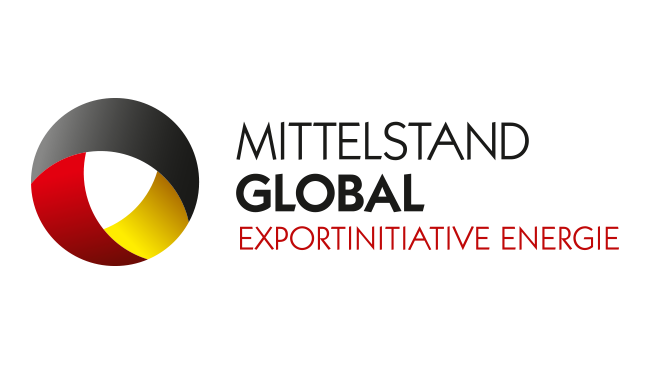 HOMEWAY
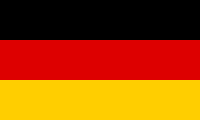 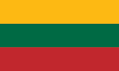 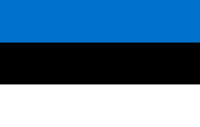 "Dimmable" WiFi - The WLAN Touch ac Access Point
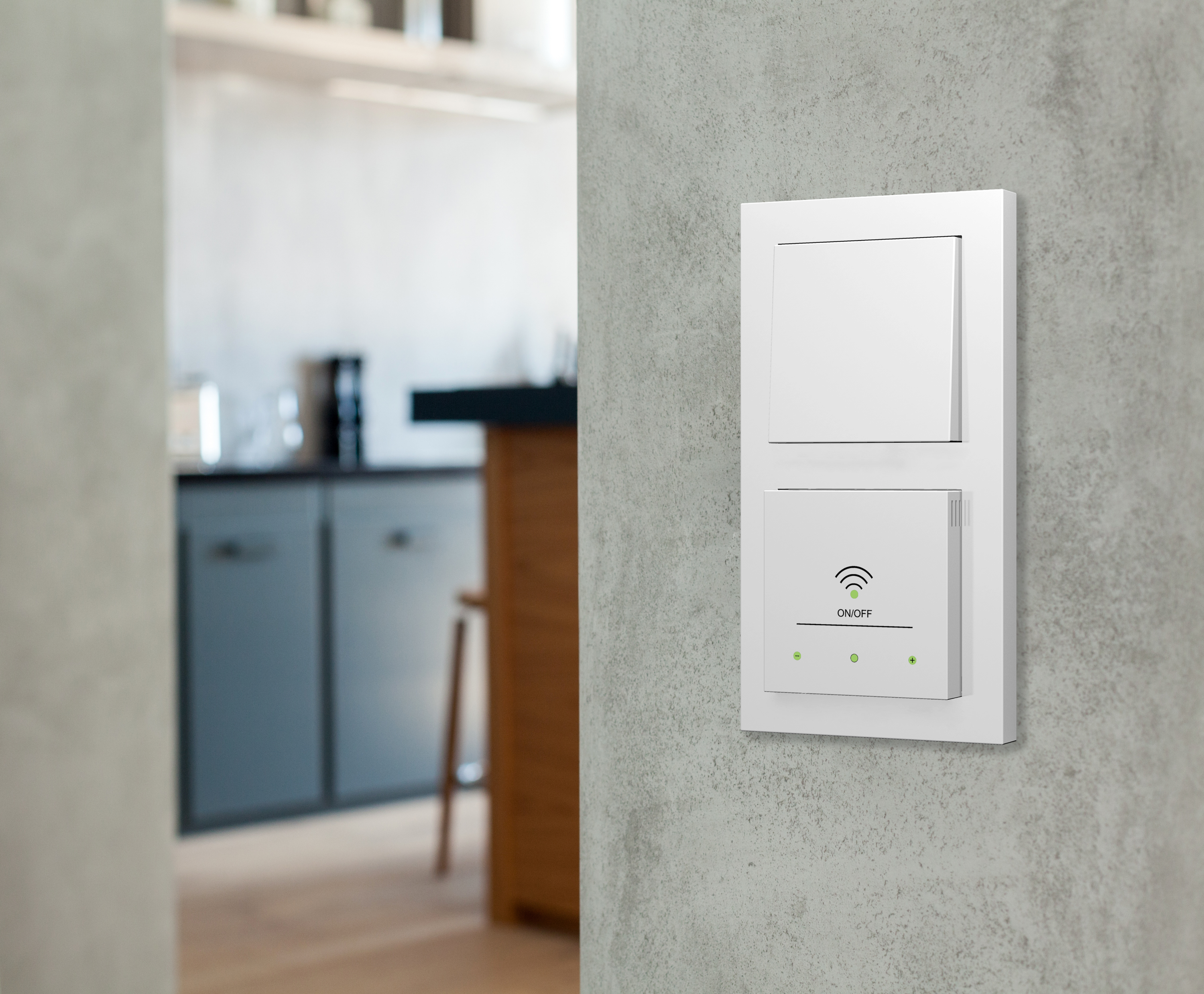 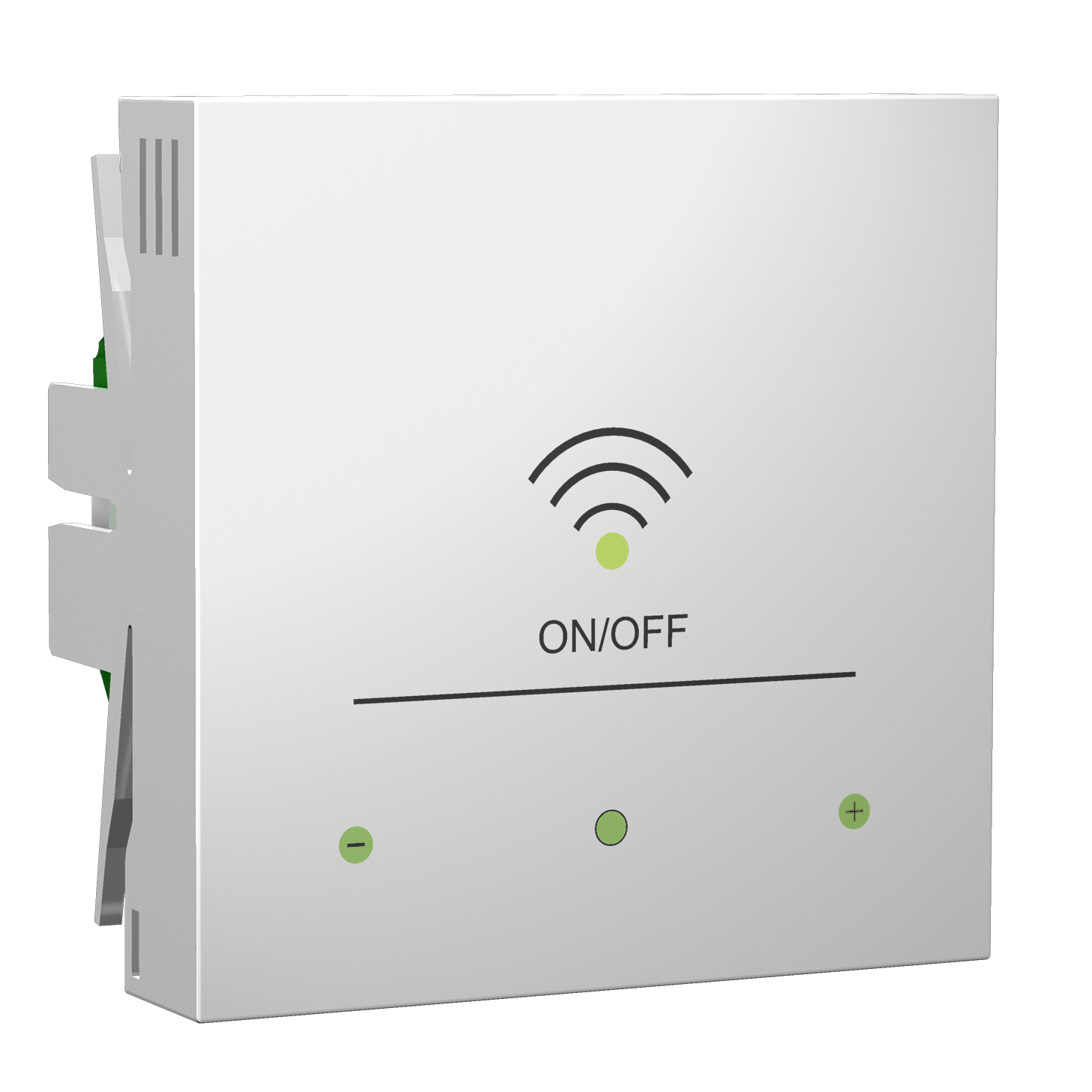 With touch function
Transmission power "dimmable"
Use WIFi in a radiation-reduced and controlled manner
Smart integration into the homeway cabling system
Simultaneous Dual Band 5GHz and 2.4GHz
WiFi ac & n
Guest WiFi for Smart home Systems like KNX or Loxxone
Quelle: homeway.de
IBK I Ingenieurbüro Köberlein · Griesäckerstr. 38 · 97078 Würzburg · Germany · jk@ingbuero-koeberlein.de · +0151-65013100 ·  Online - 13/10/2021
15
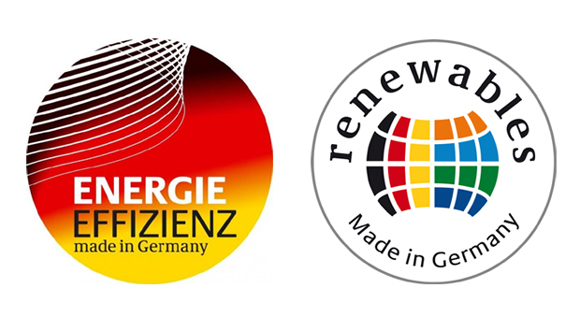 Introduction
Renewable energies
Intelligent energy concepts
Examples
Summary
PROCESS IMPACT
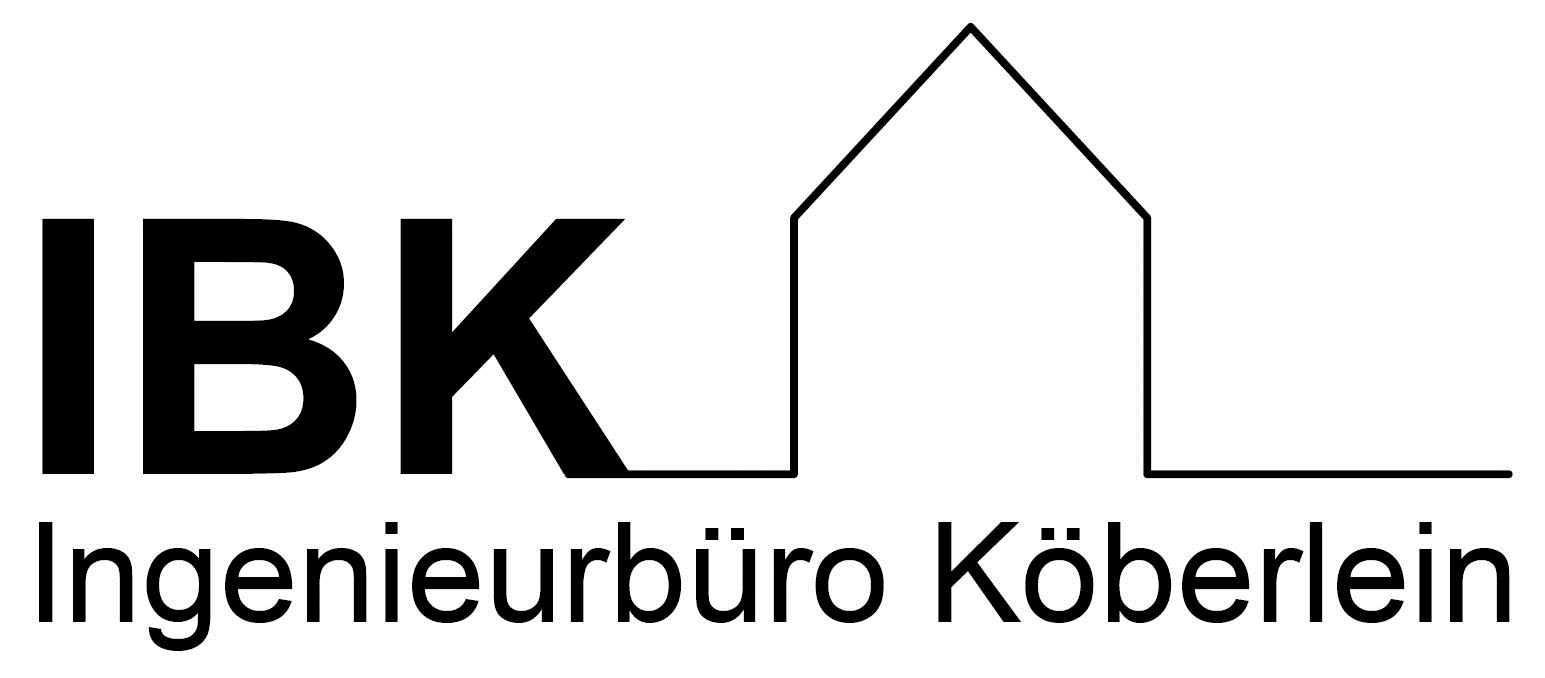 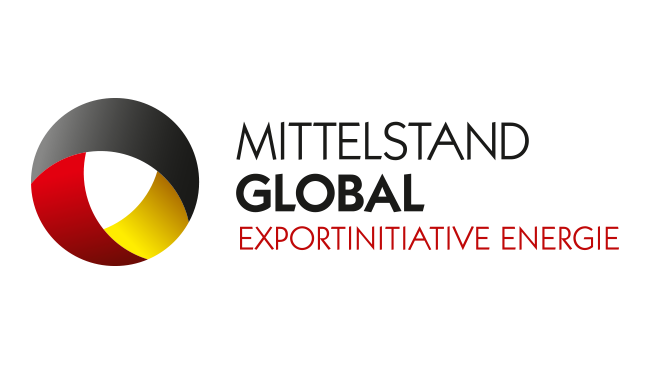 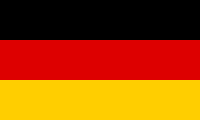 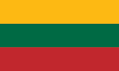 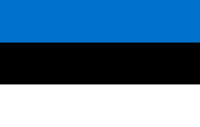 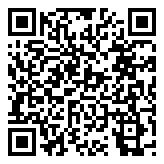 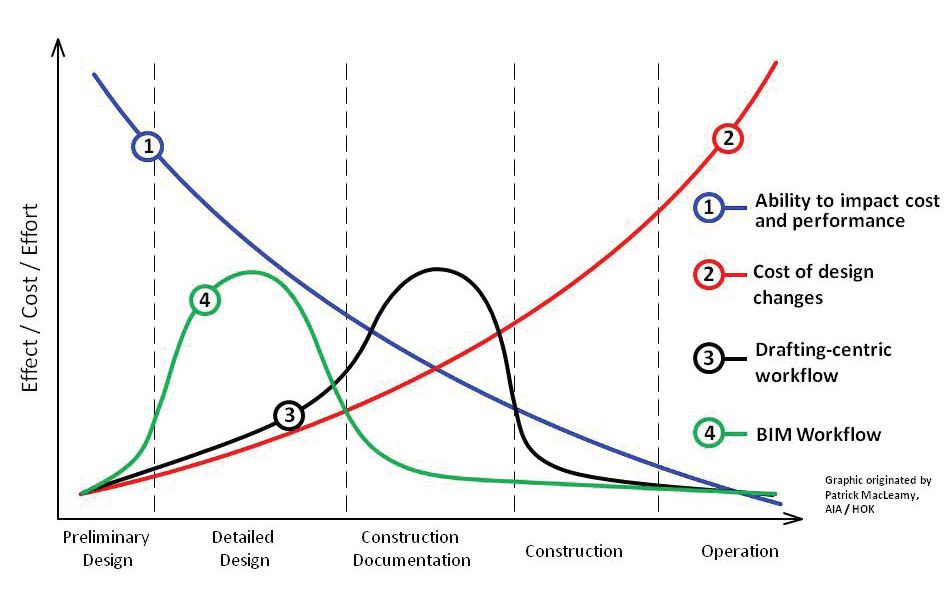 Vorteil
Source: .pinterest.ru
IBK I Ingenieurbüro Köberlein · Griesäckerstr. 38 · 97078 Würzburg · Germany · jk@ingbuero-koeberlein.de · +0151-65013100 ·  Online - 13/10/2021
16
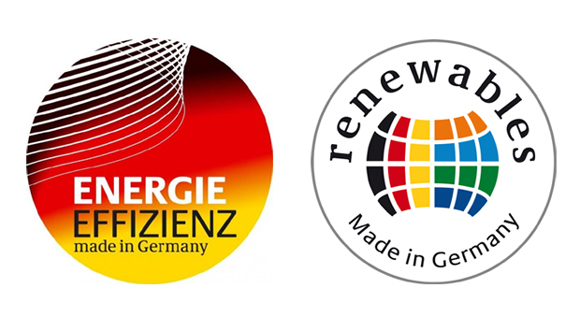 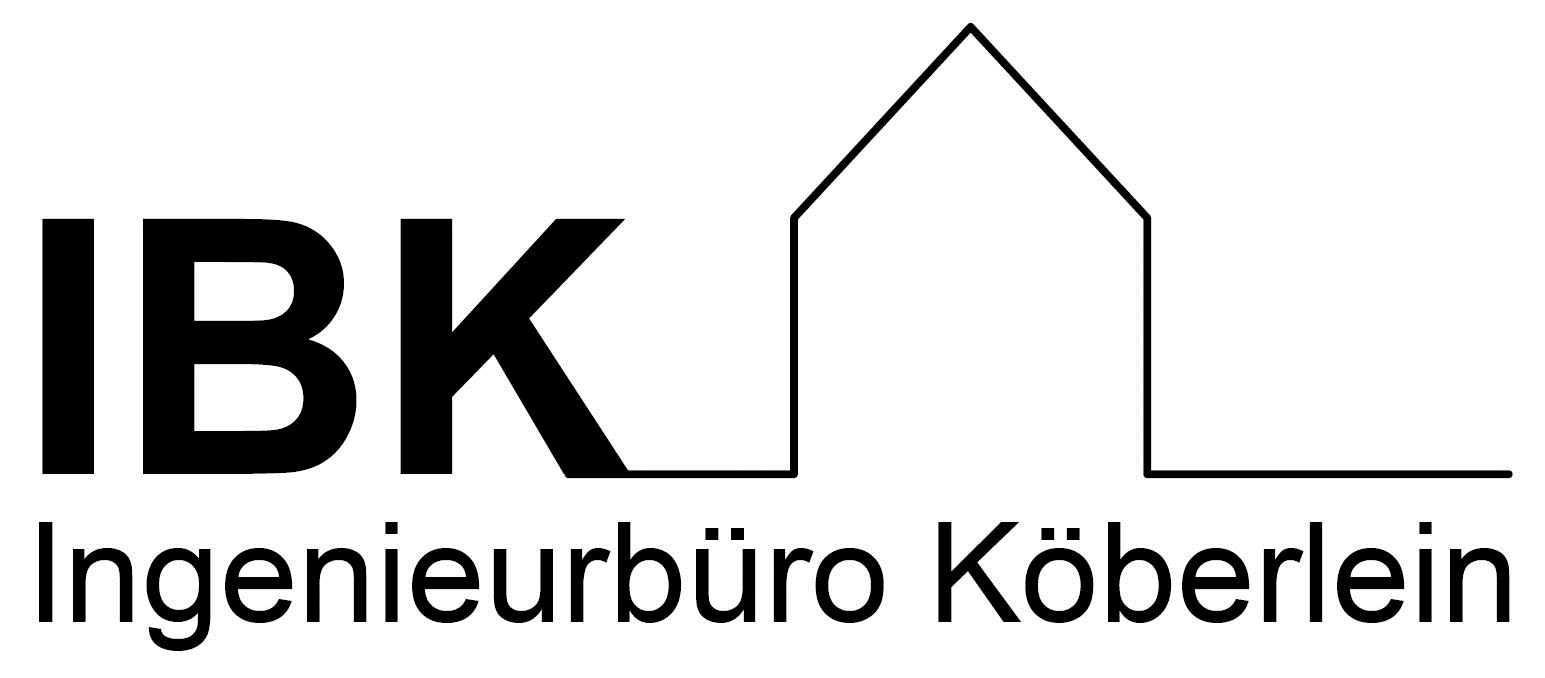 Introduction
Renewable energies
Intelligent energy concepts
Examples
Summary
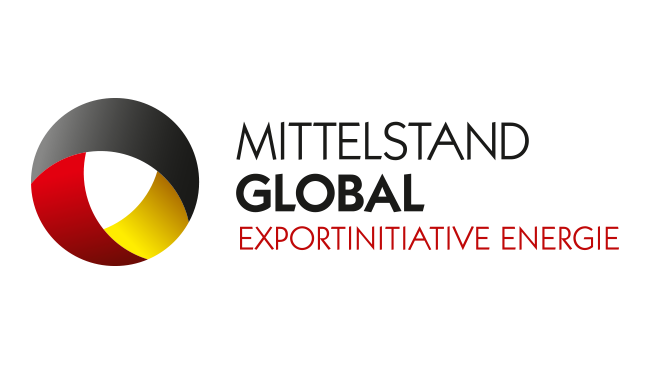 WHY IBK?
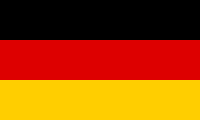 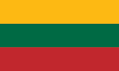 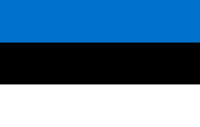 IBK
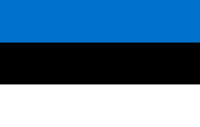 INNOVATIVE CONCEPTS
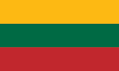 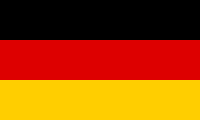 COOPERATION WITH  COMPANIES

IBK
• a lot of jobs and business 
  opportunities in the energy-market

• Investors at private and municipal   levels

• optimization of existing plants   -> high savings potential

• training and know-how transfer  at Universities
• many years of experience with innovative  
  technology and renewable energies
• goal-oriented project processing through 
  iterative planning processes

• simulations of the targets already in  the design phase

• cloud solutions as a common workplace
MAX. ECONOMICS
LOW INVESTMENT
IBK I Ingenieurbüro Köberlein · Griesäckerstr. 38 · 97078 Würzburg · Germany · jk@ingbuero-koeberlein.de · +0151-65013100 ·  Online - 13/10/2021
17
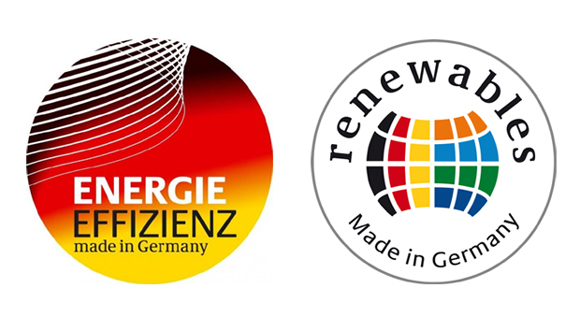 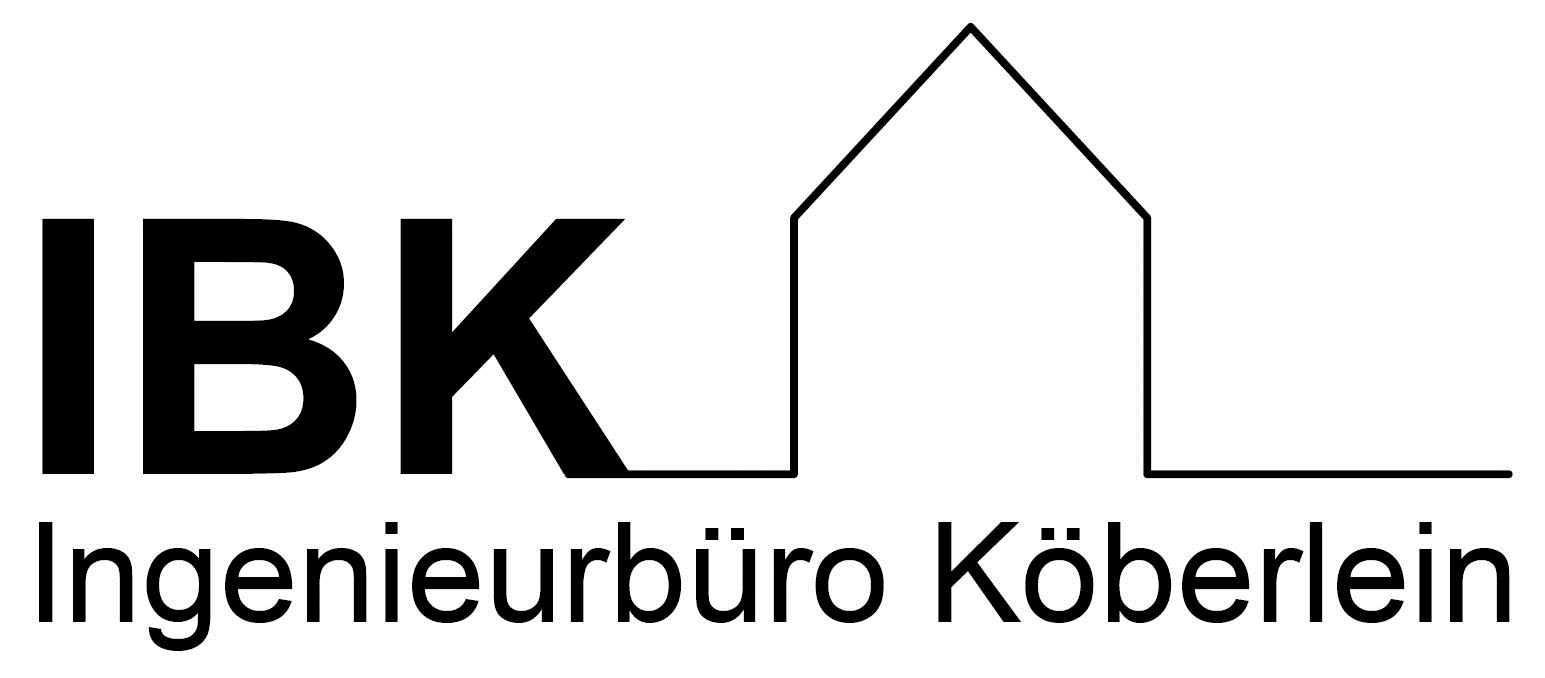 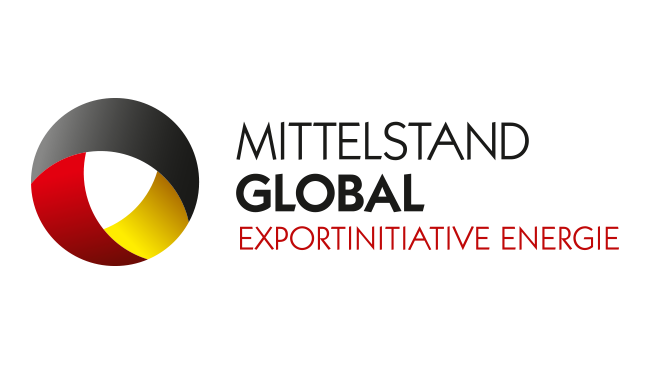 ENDING
Introduction
Renewable energies
Intelligent energy concepts
Examples
Summary
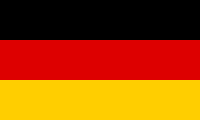 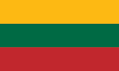 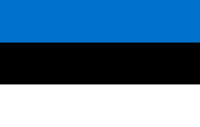 • renewable energies are a great and benificial 
  challenge

• high CO2 savings possible with less investment

• know-how transfer for more efficiency and economy

• keep on the good work!
Thank you for your attention!

Questions?        jk@ingbuero-koeberlein.deTel./Whatsapp   +49 (151) 650 13 100





 Adress             cv
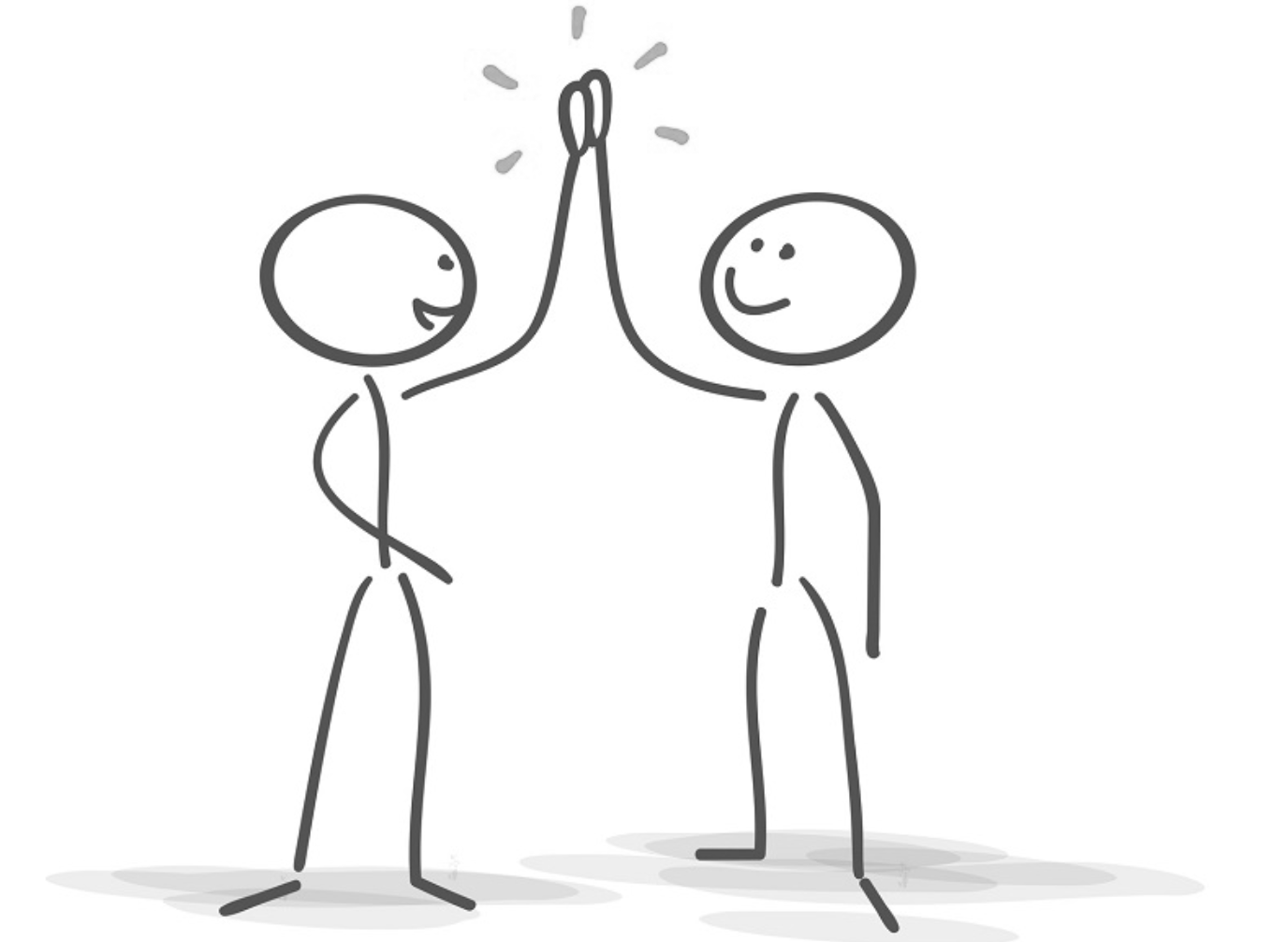 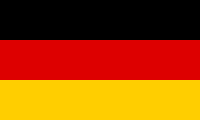 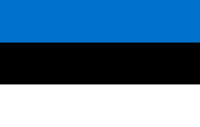 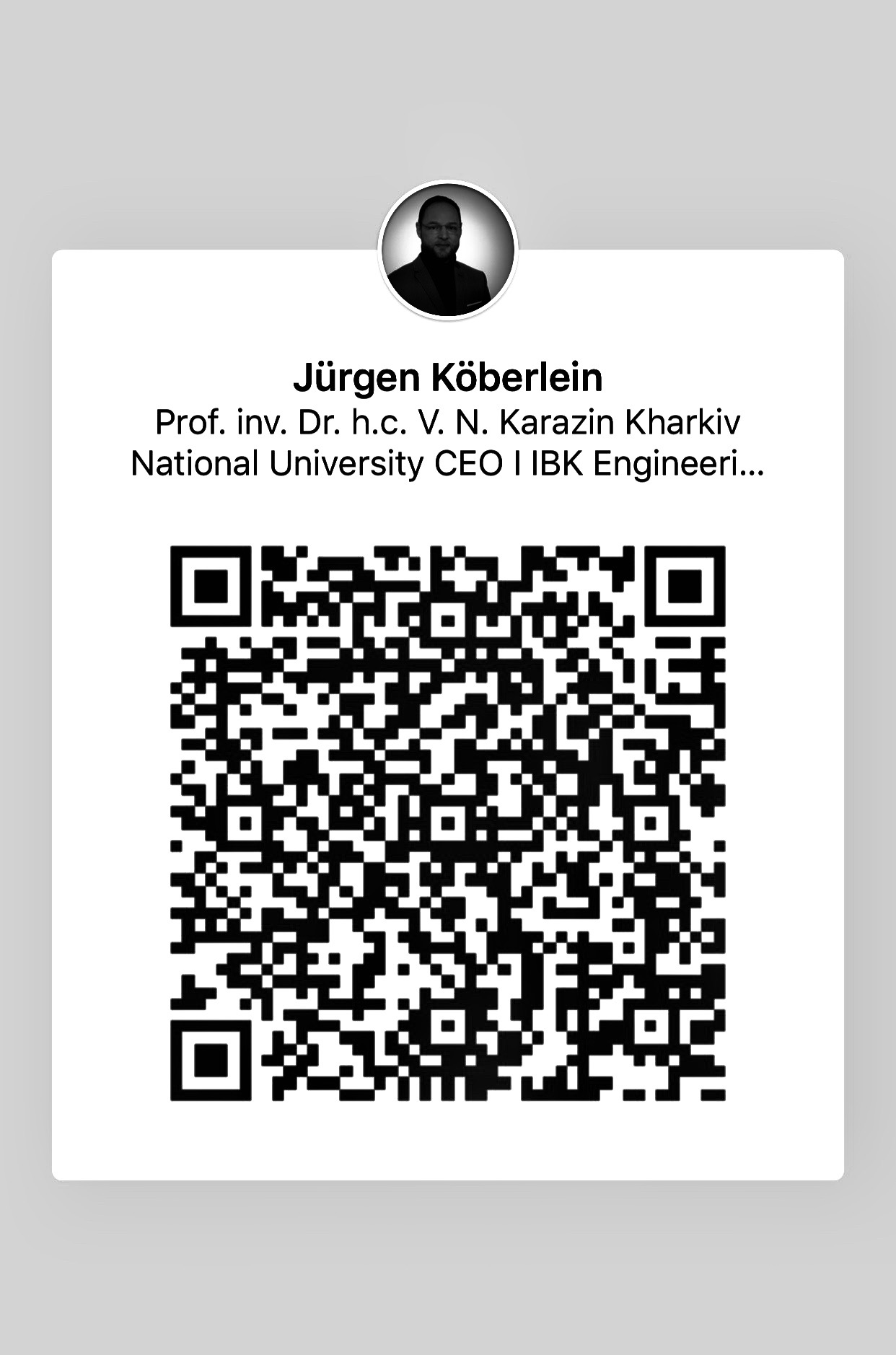 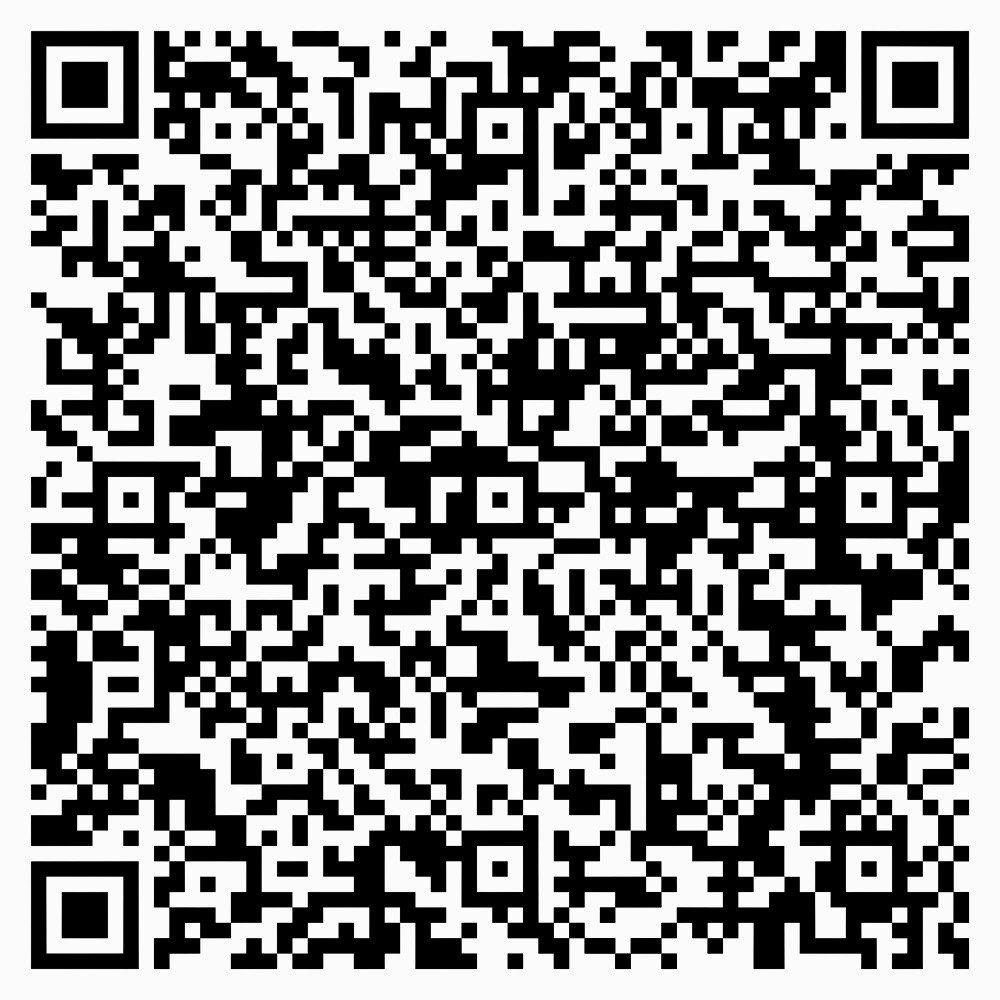 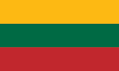 IBK I Ingenieurbüro Köberlein · Griesäckerstr. 38 · 97078 Würzburg · Germany · jk@ingbuero-koeberlein.de · +0151-65013100 ·  Online - 13/10/2021
18